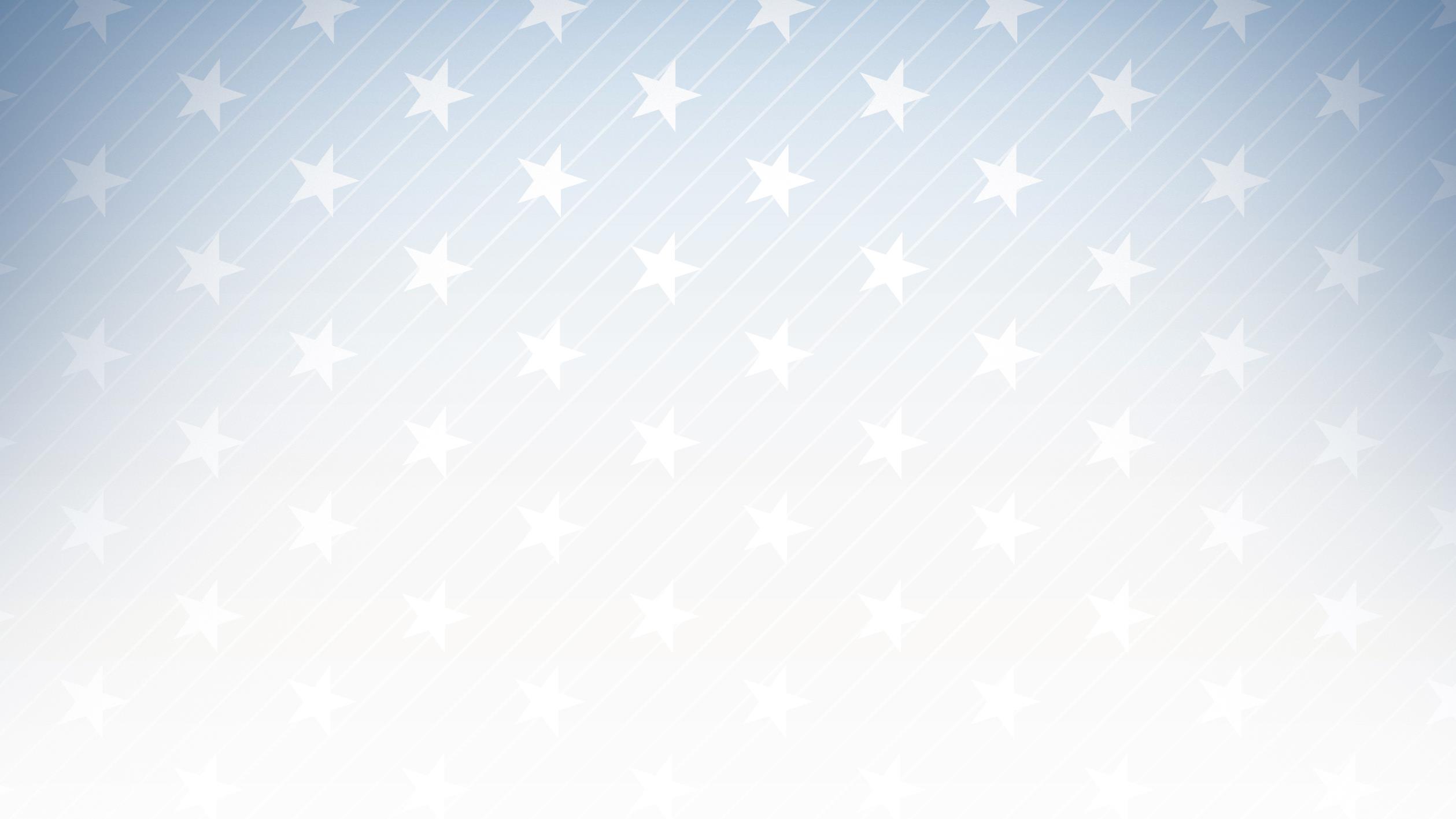 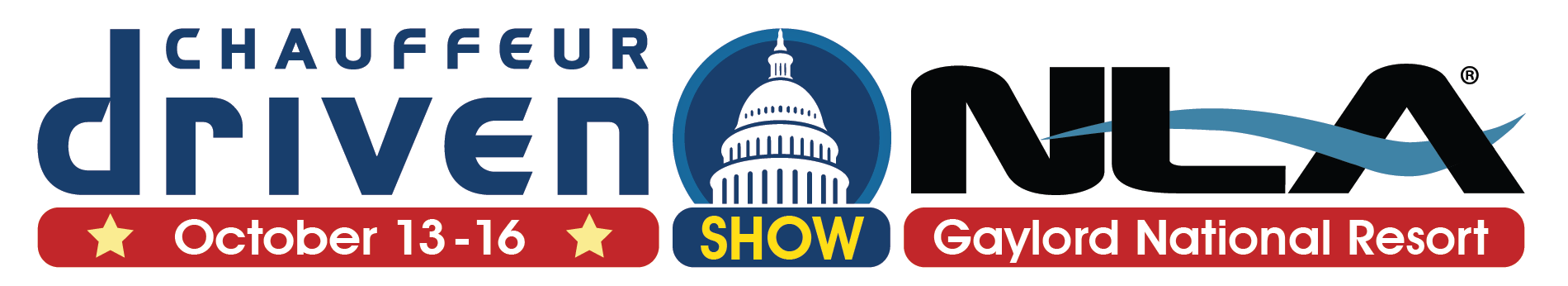 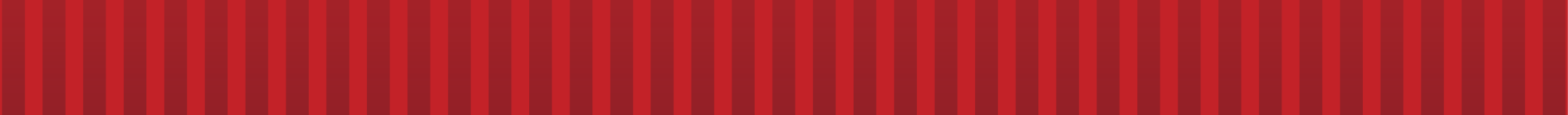 Perfecting the Recipe for a Stronger Risk Management and Safety Plan
Speaker:
Jeff Shanker of Black Tie Transportation and Bus Charters
Chairman, Bus Industry Safety Council (American Bus Association)

Moderator: Sean Duval of Golden Limousine International
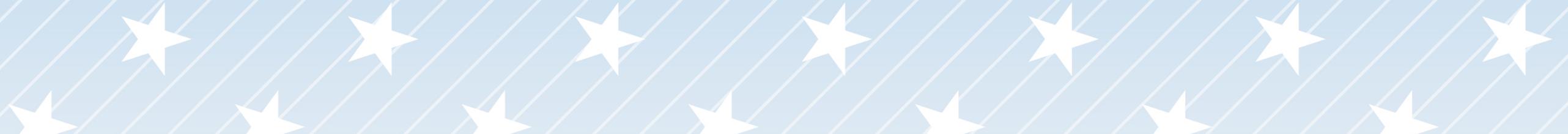 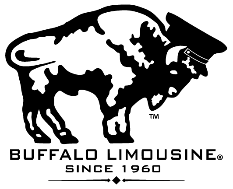 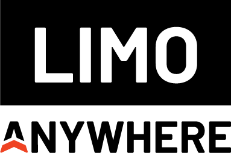 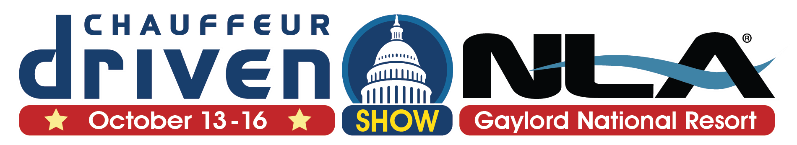 AV Sponsor
Coffee Sponsor
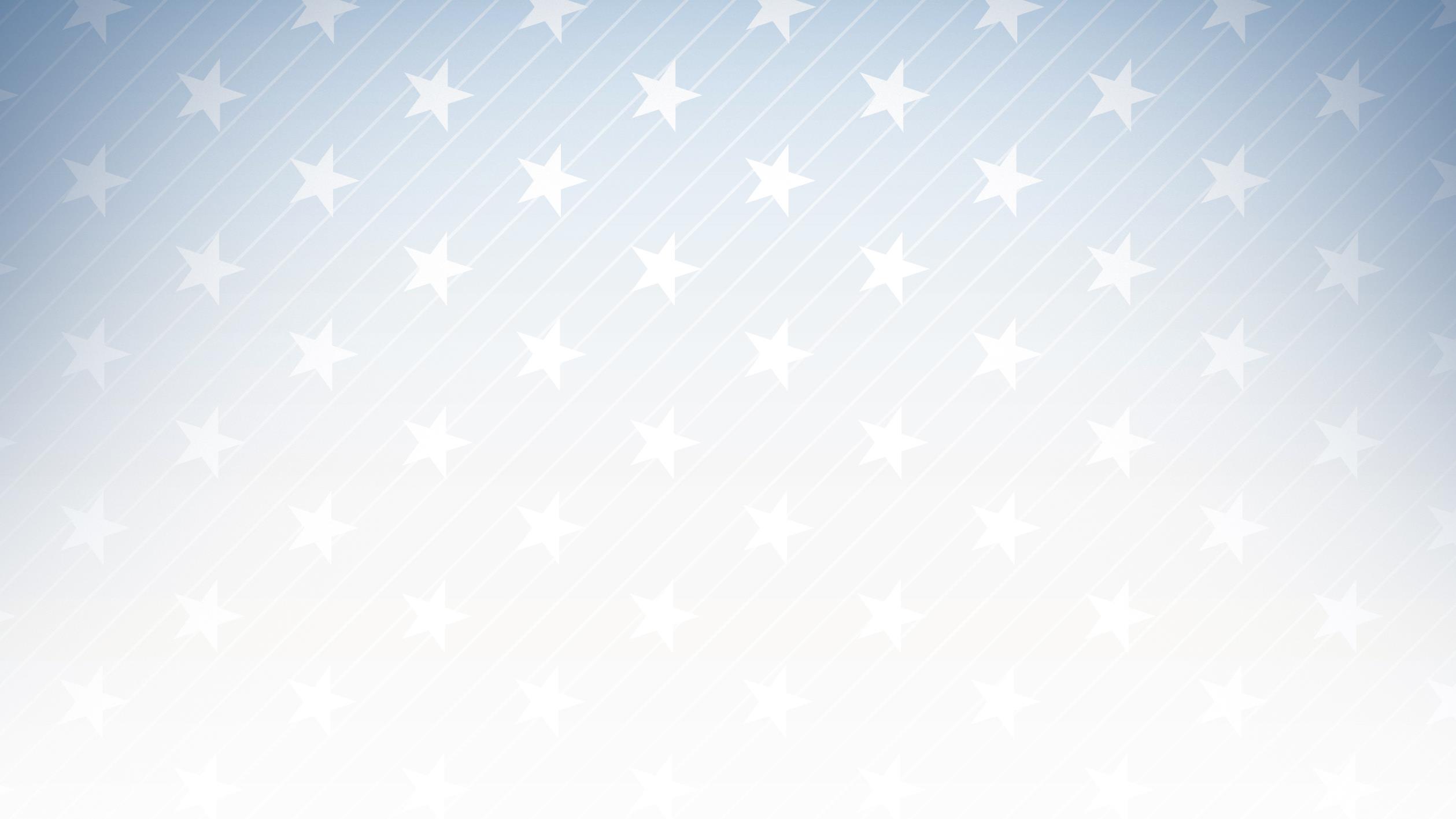 Welcome & Thank You to Our Sponsors
AV Sponsor
Coffee Sponsors
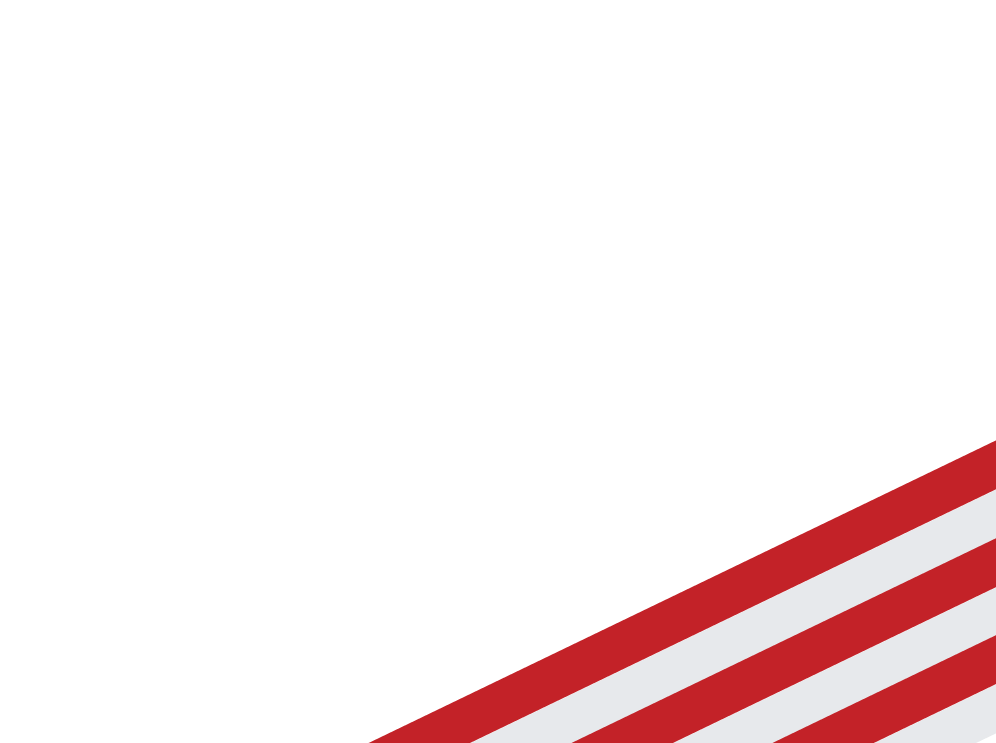 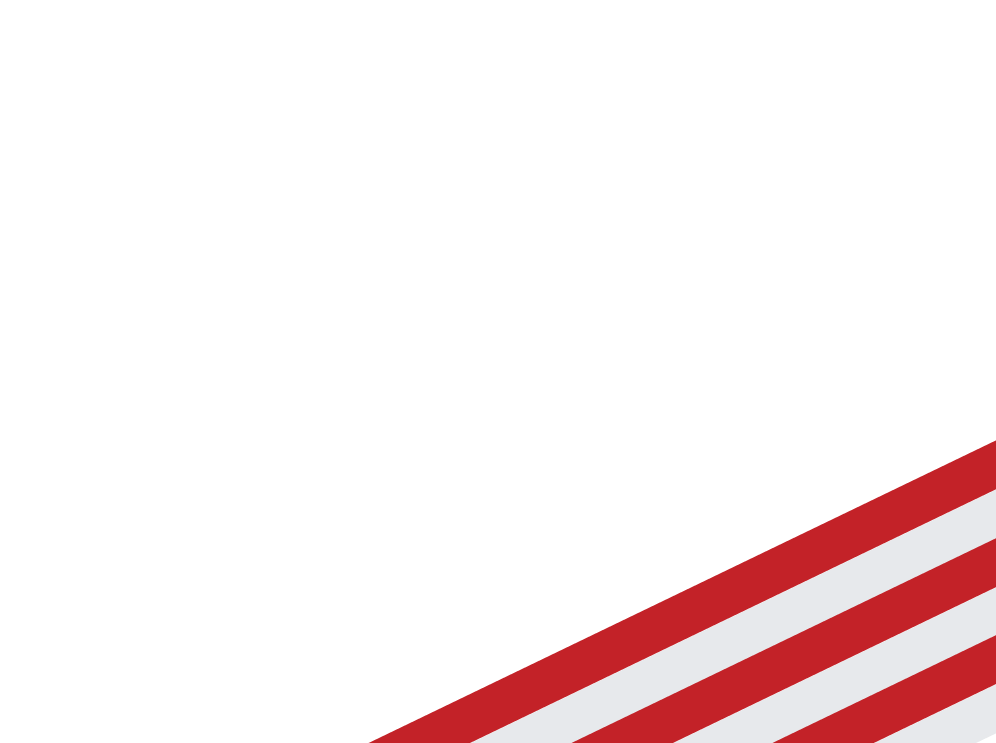 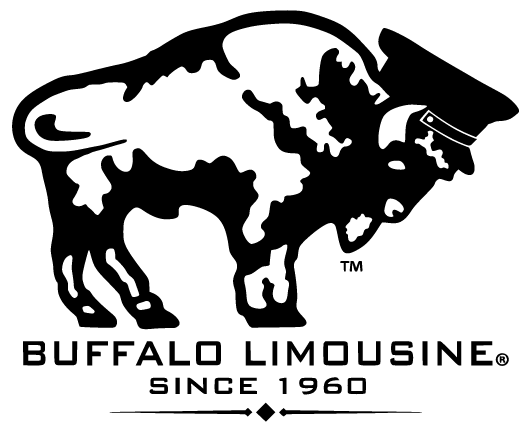 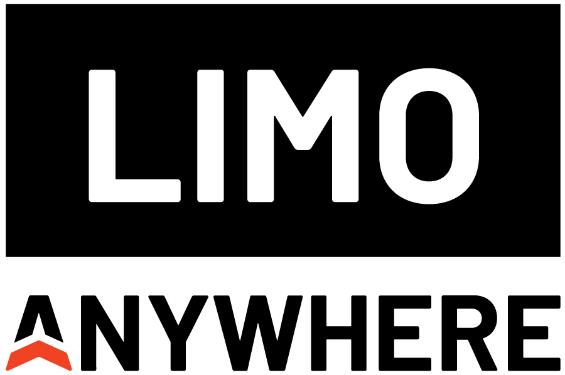 Perfecting the Recipe for a Stronger Risk Management and Safety Plan
Who Are the Regulators?
Ingredients 
Compliance
Safety vs. Profitability – Case Study 
Great Safety Culture
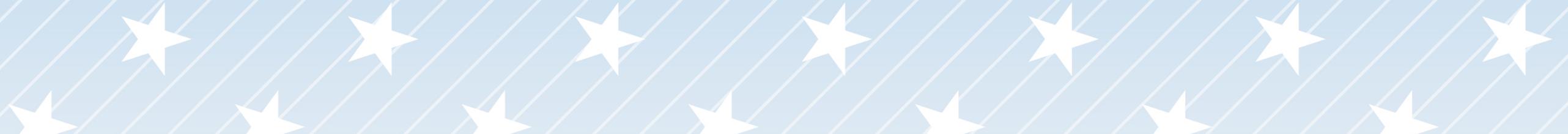 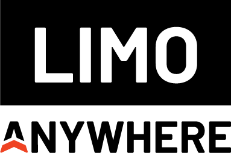 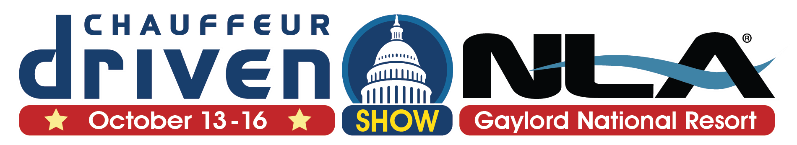 AV Sponsor
Who Are the Regulators?
USDOT
FMCSA
OSHA
DOL
State DOT
Local Authorities 
Insurance Company(ies)
AUTO / GL / WC
Others
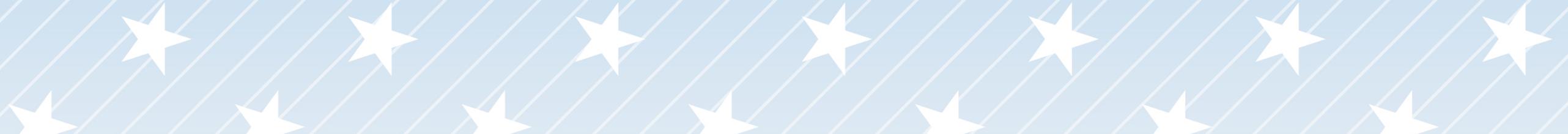 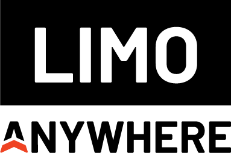 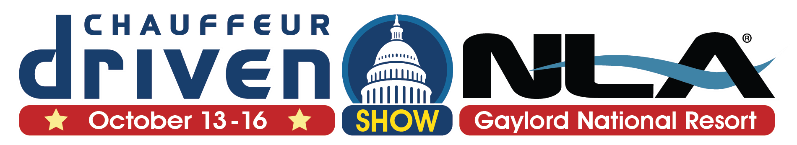 AV Sponsor
From a Safety Perspective:
 Where Does It Start?
Road Test
Background Check
Insurance Company - Approval
FMCSA
Walk in the Door
Application Process
Interview 
Pre-Employment Drug Testing
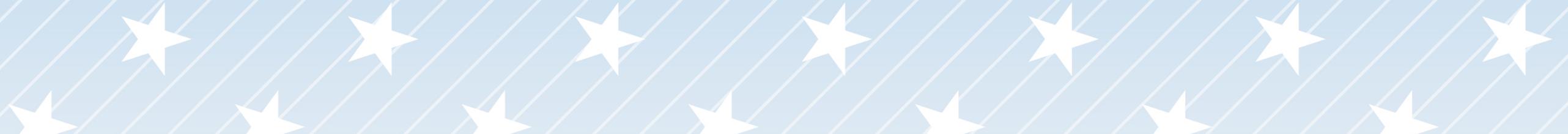 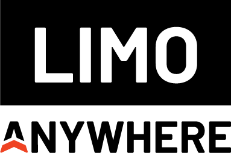 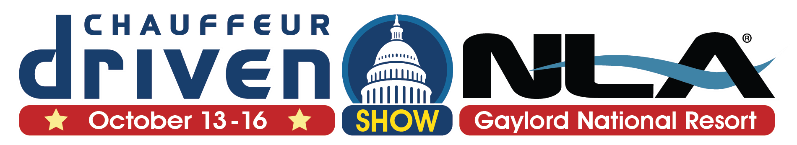 AV Sponsor
Tools
Background Checks
https://www.psp.fmcsa.dot.gov/psp/home
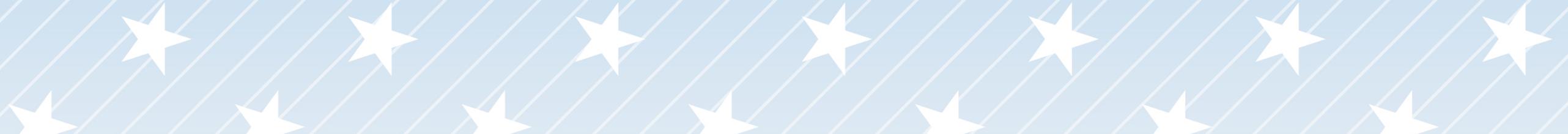 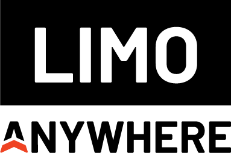 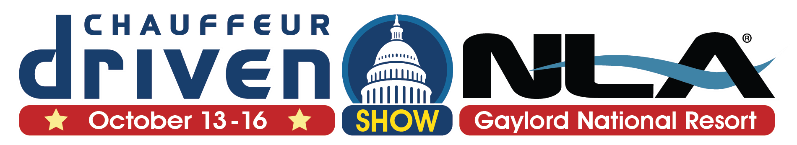 AV Sponsor
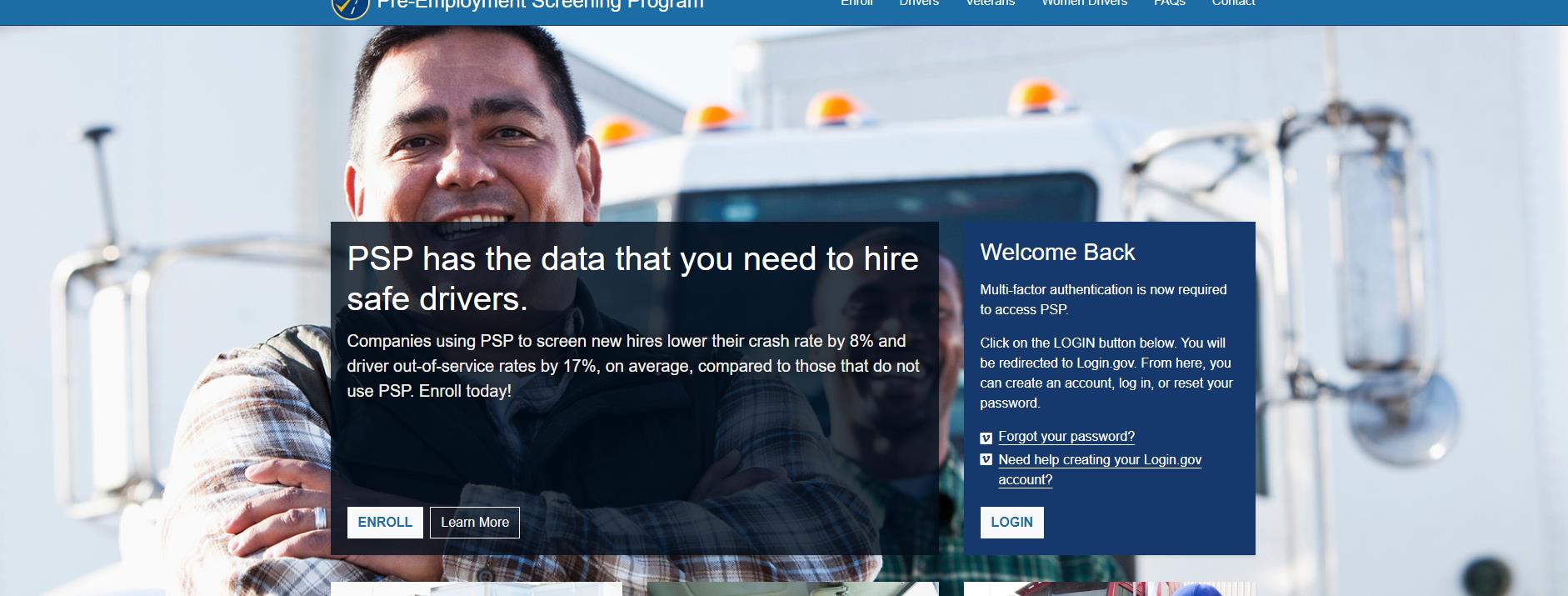 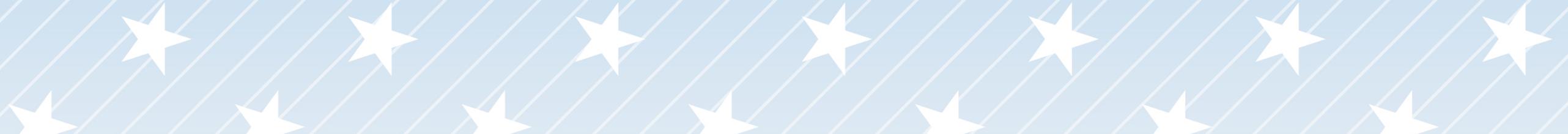 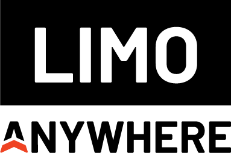 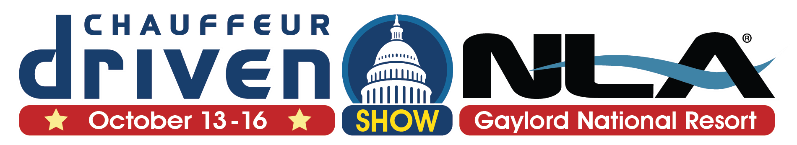 AV Sponsor
Tools
Drug and Alcohol Testing
https://www.fmcsa.dot.gov/regulations/drug-alcohol-testing-program
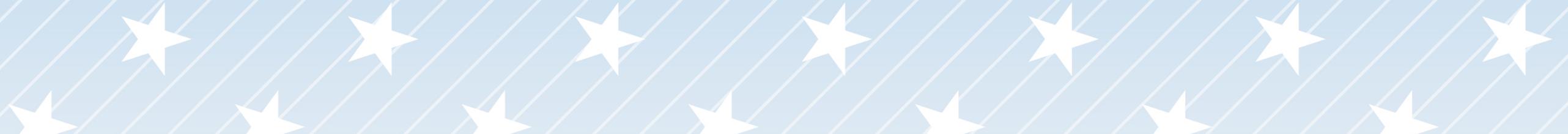 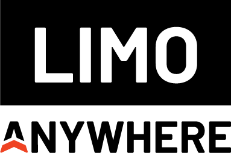 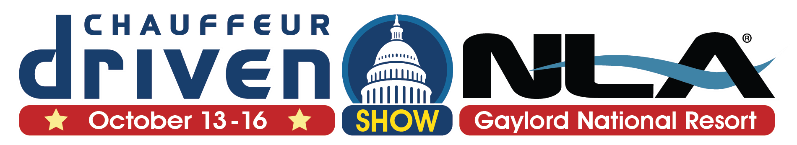 AV Sponsor
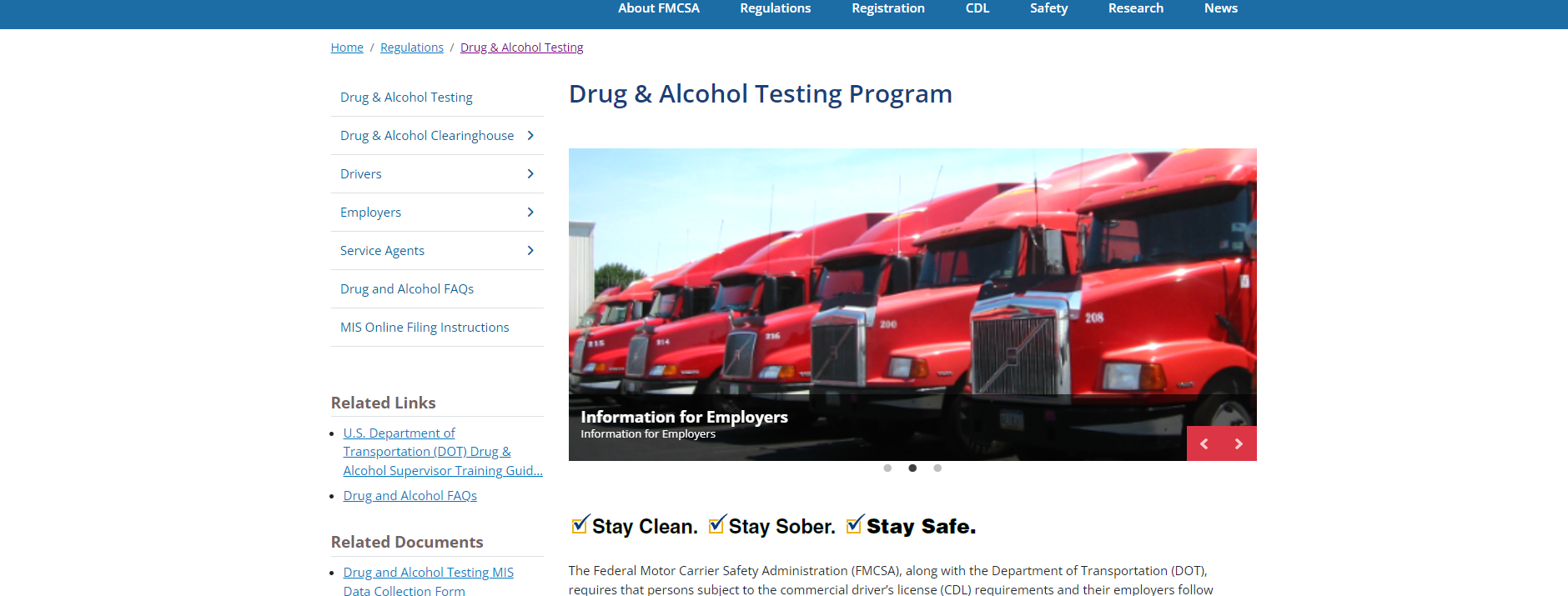 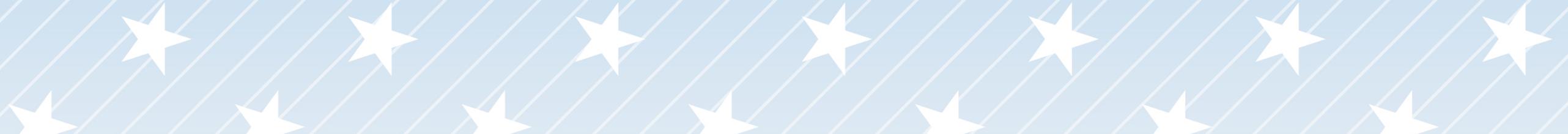 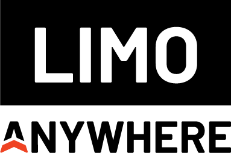 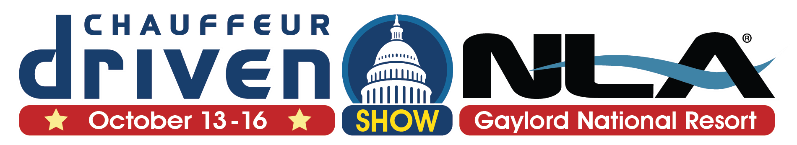 AV Sponsor
Tools
Drivers Medical Card Certifications
CDL MED1 Form – Send to State
https://nationalregistry.fmcsa.dot.gov
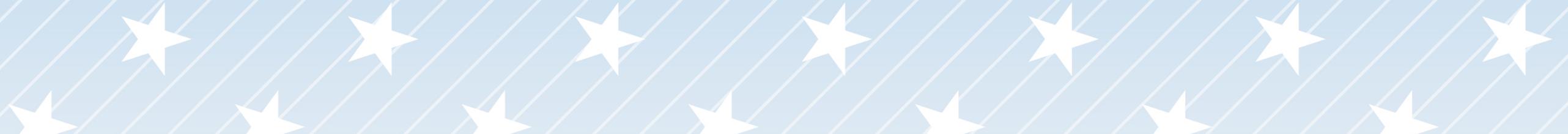 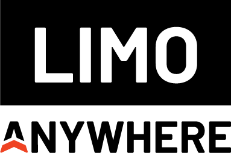 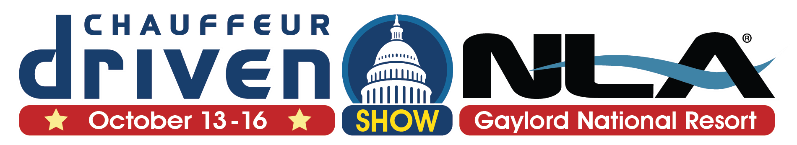 AV Sponsor
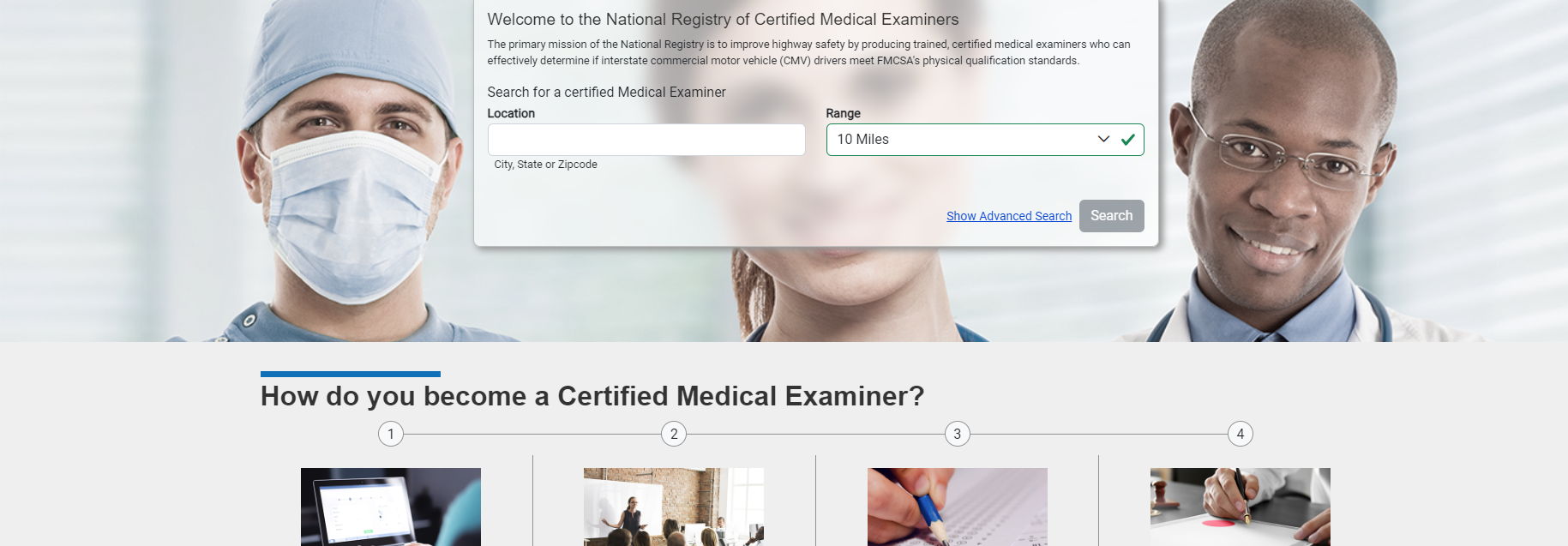 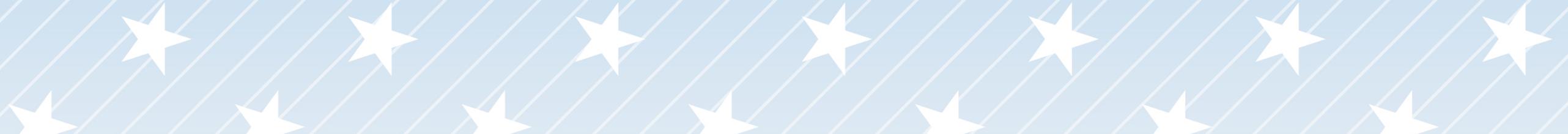 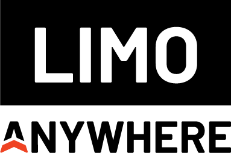 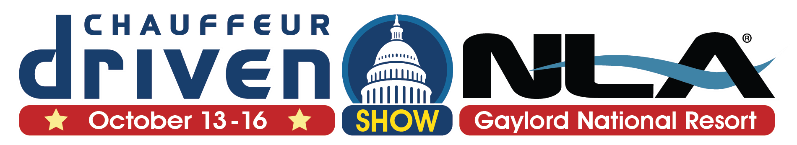 AV Sponsor
Tools
FMCSA –The Motorcoach Safety Planner
https://csa.fmcsa.dot.gov/safetyplanner/
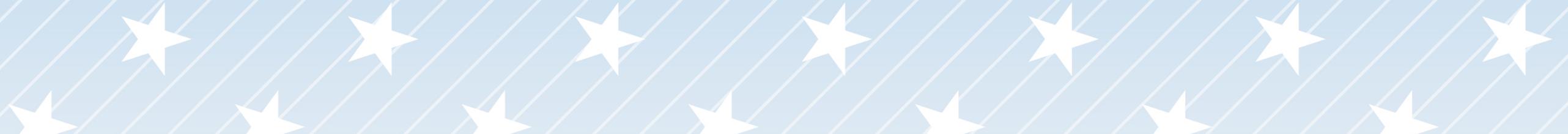 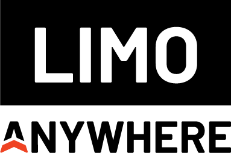 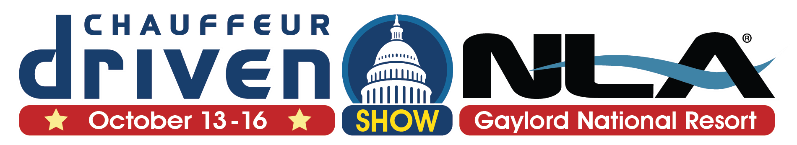 AV Sponsor
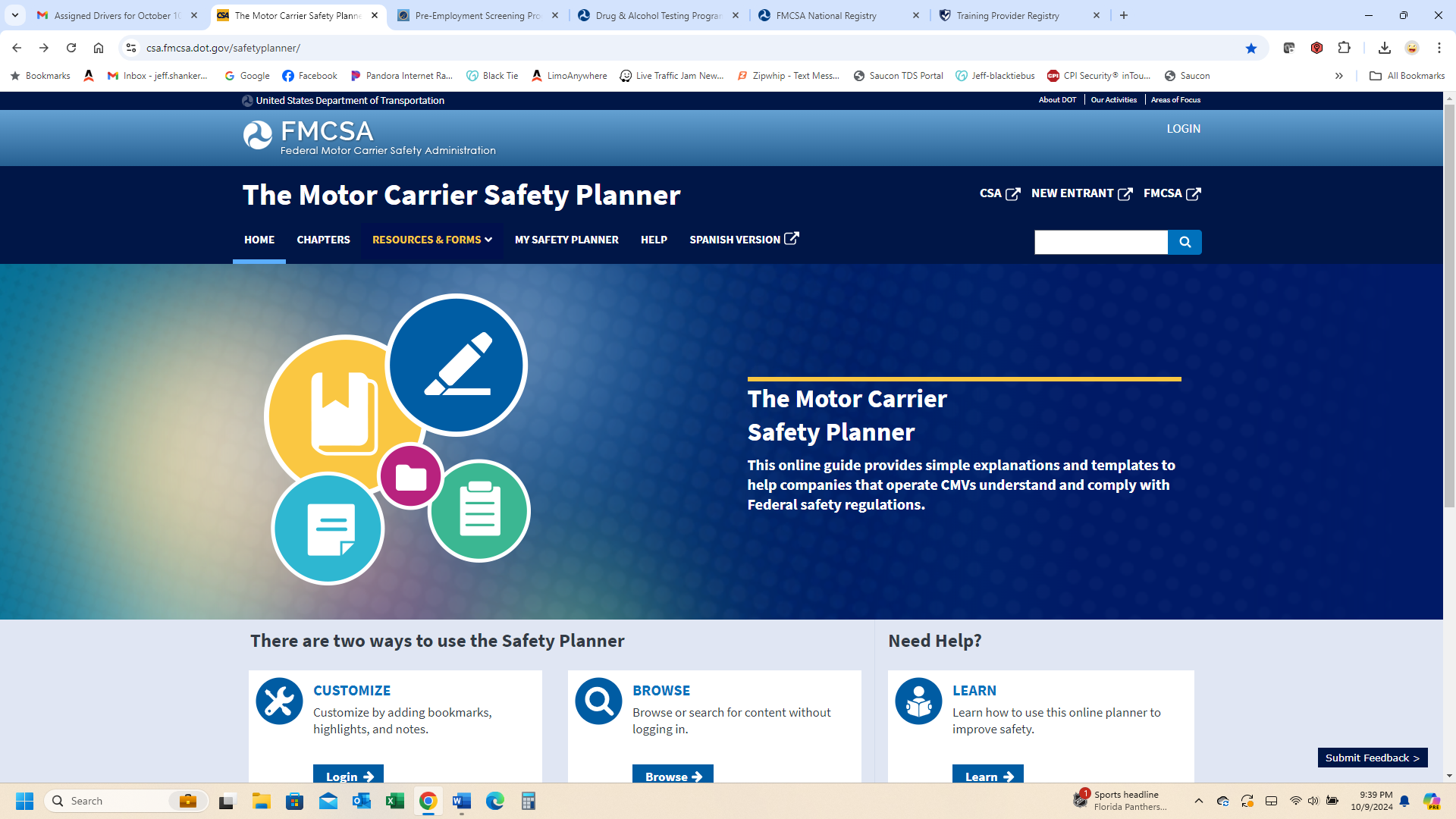 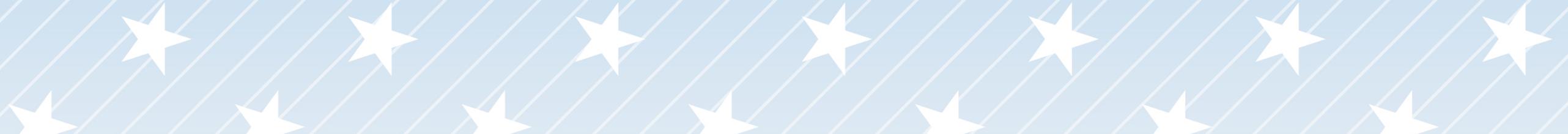 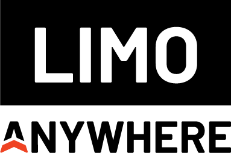 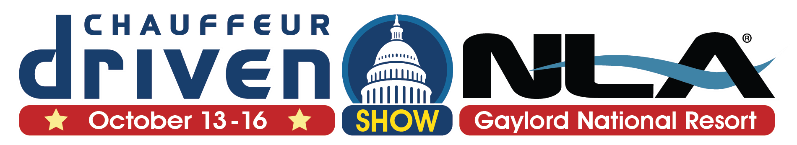 AV Sponsor
Tools
Proper Training – Entry Level Driver Training (ELDT)
https://tpr.fmcsa.dot.gov/
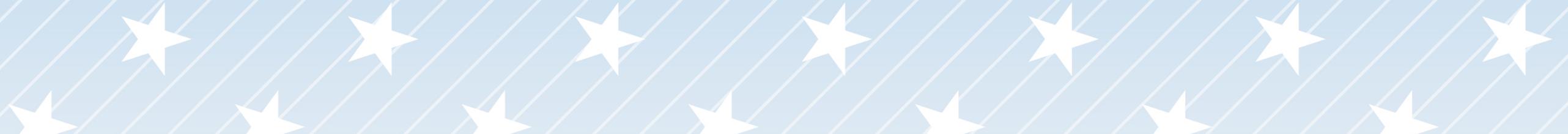 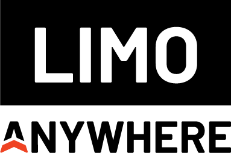 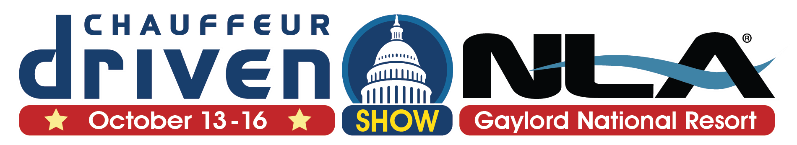 AV Sponsor
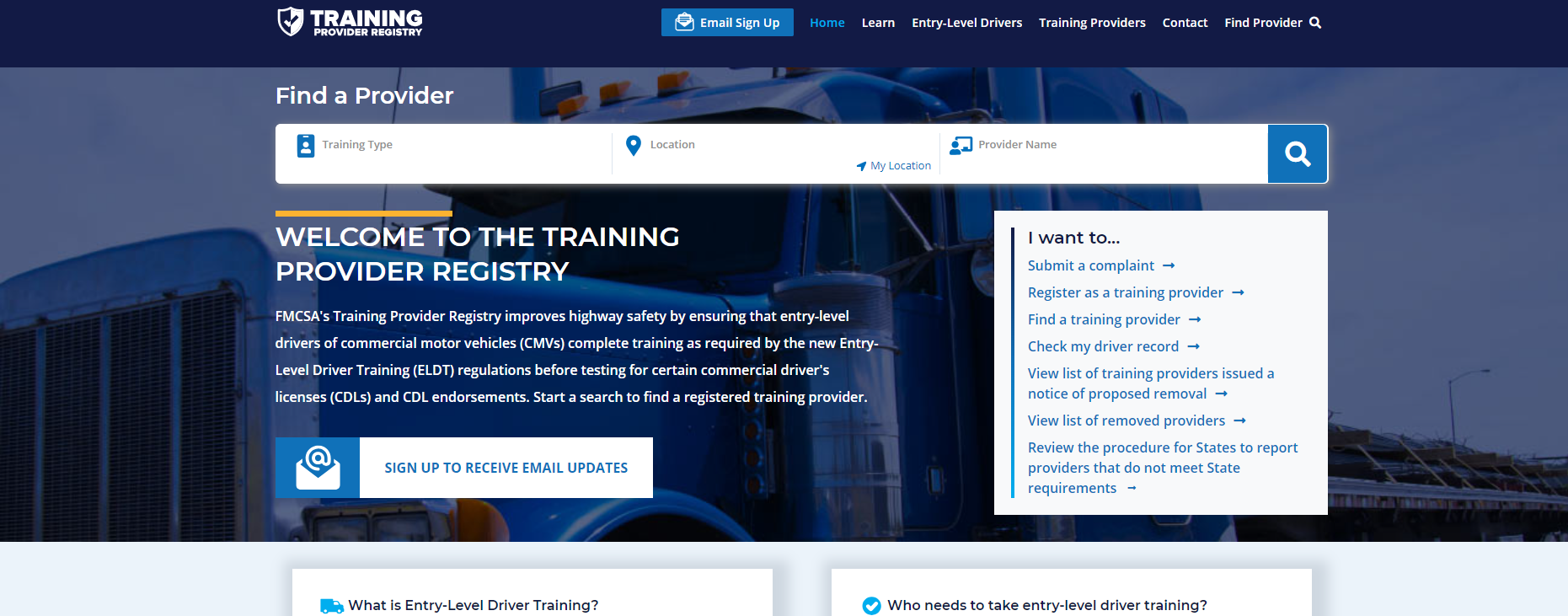 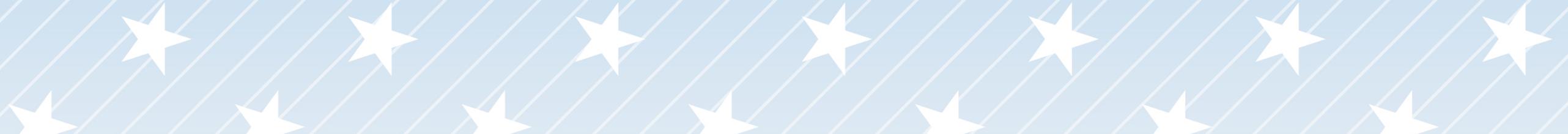 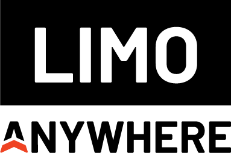 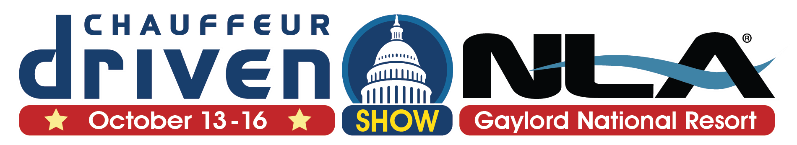 AV Sponsor
Tools
SAFERSYS
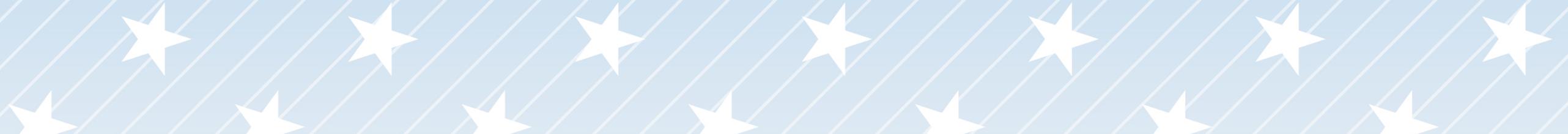 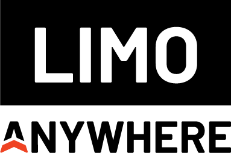 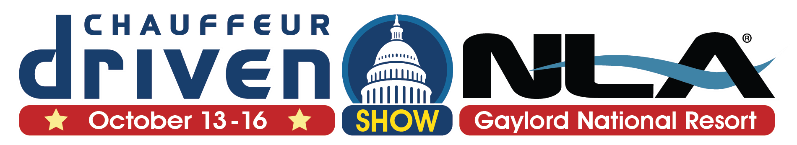 AV Sponsor
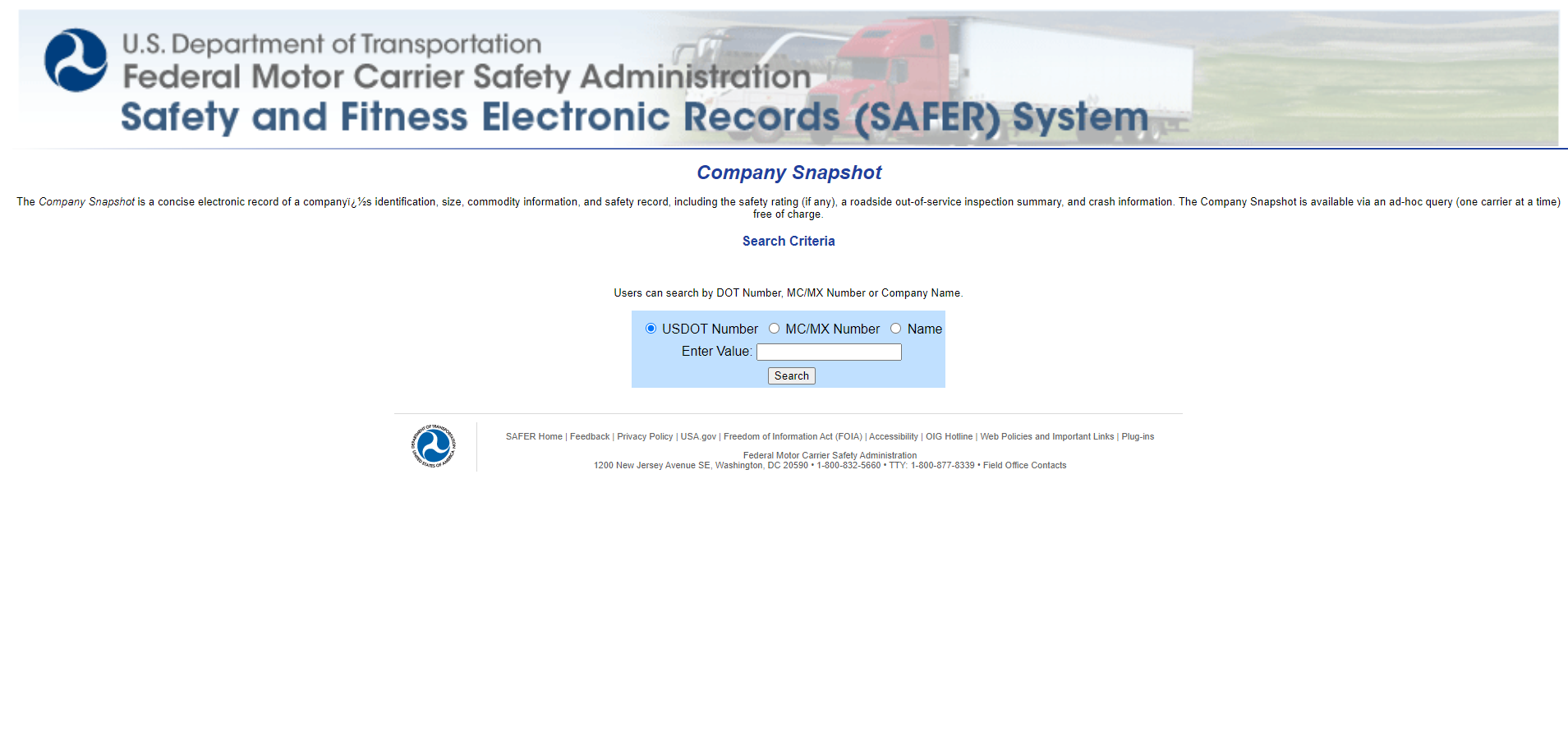 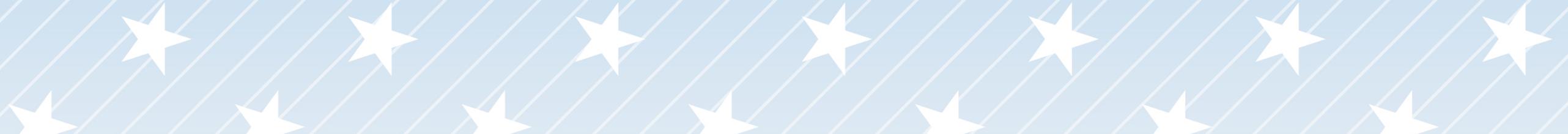 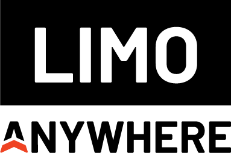 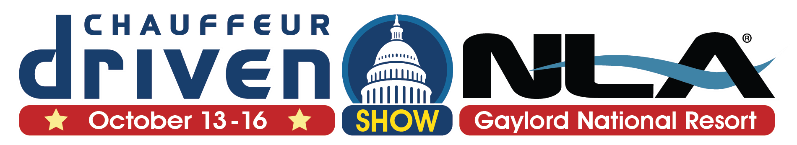 AV Sponsor
Tools
FMCSA – CSA (Compliance) Safety Measurement System
Also used for FMCSA Audit information
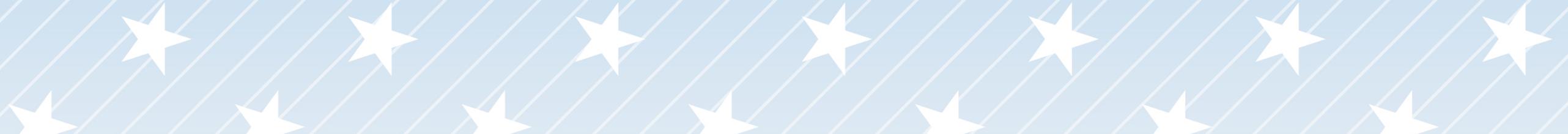 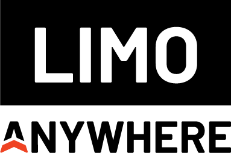 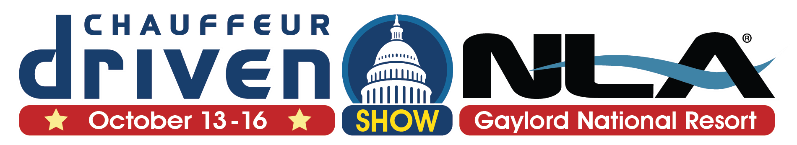 AV Sponsor
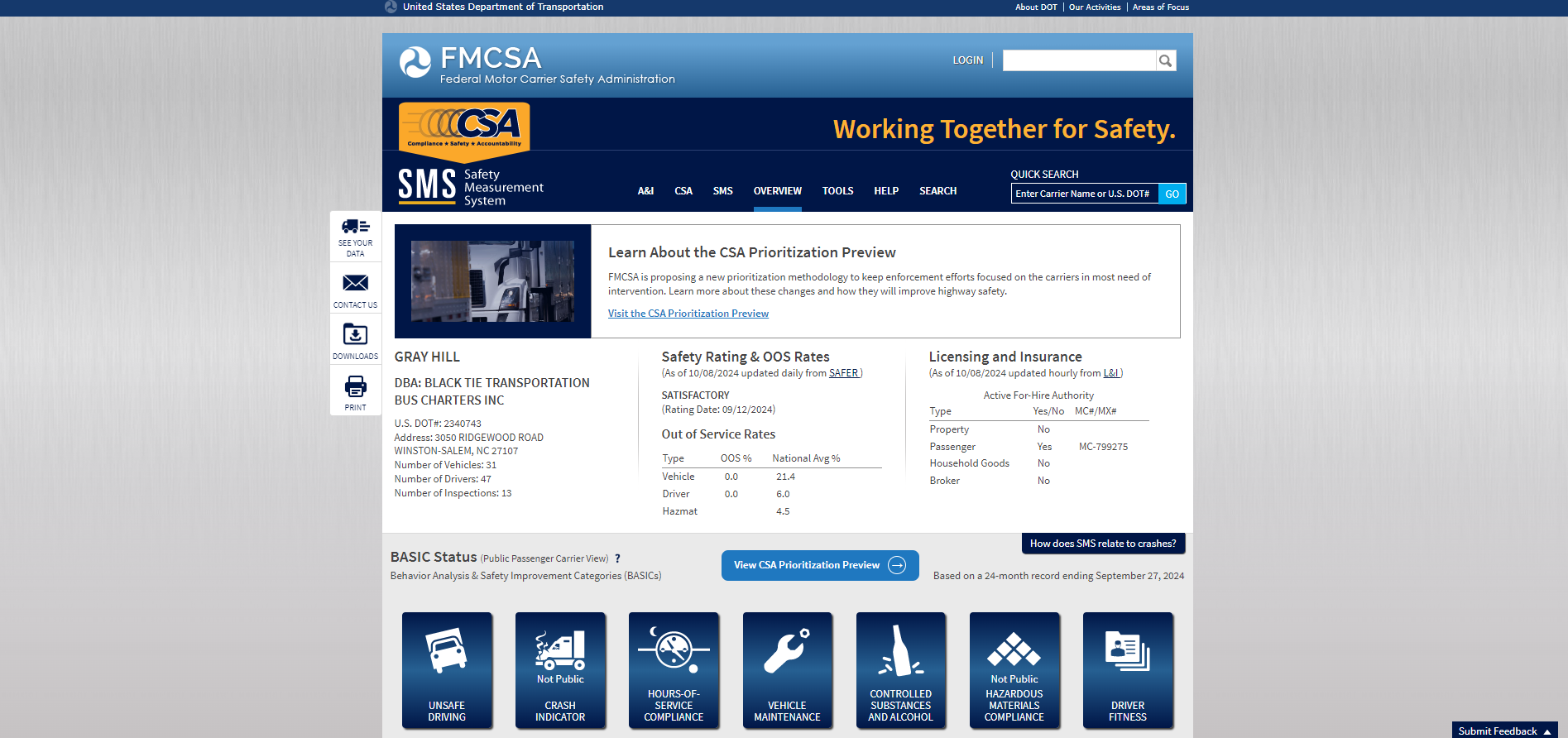 Company Name
DBA:
USDOT #
Address
City State
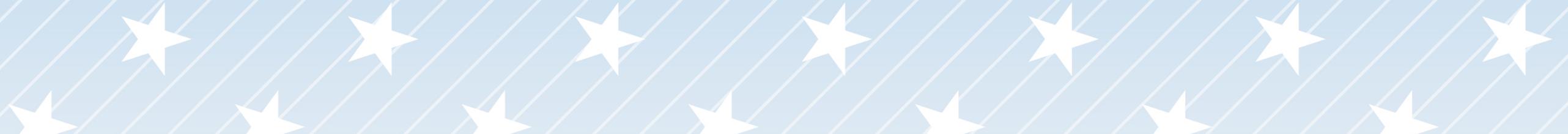 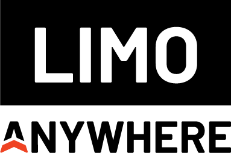 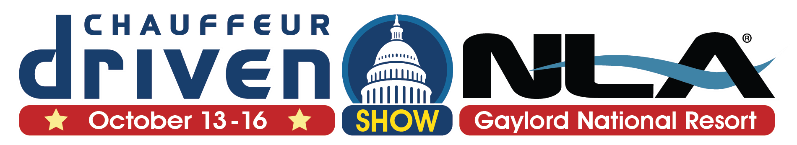 AV Sponsor
Case Study – Sales vs. Safety
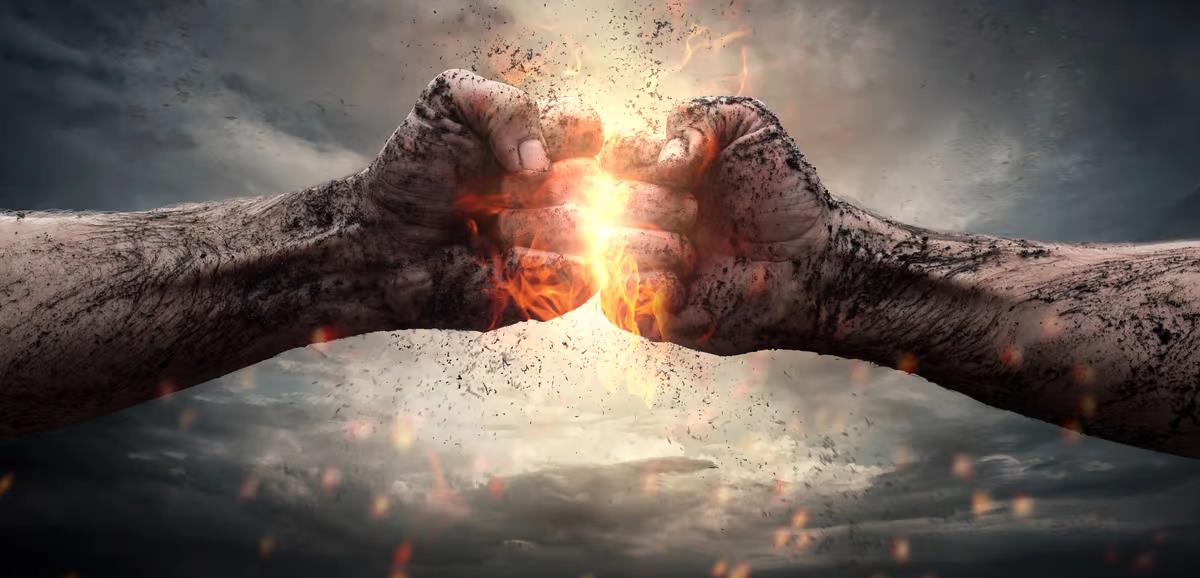 The battle begins, but wait… we’re on the same team
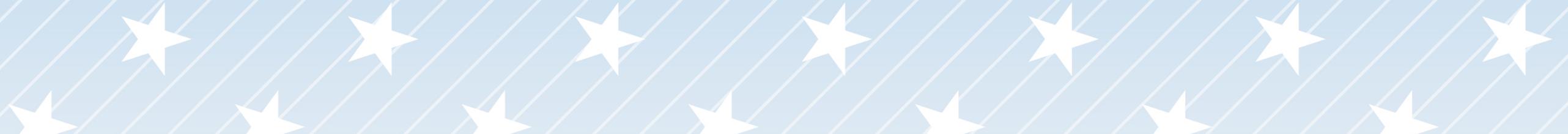 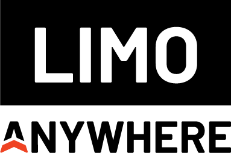 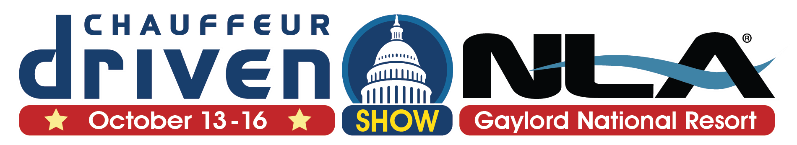 AV Sponsor
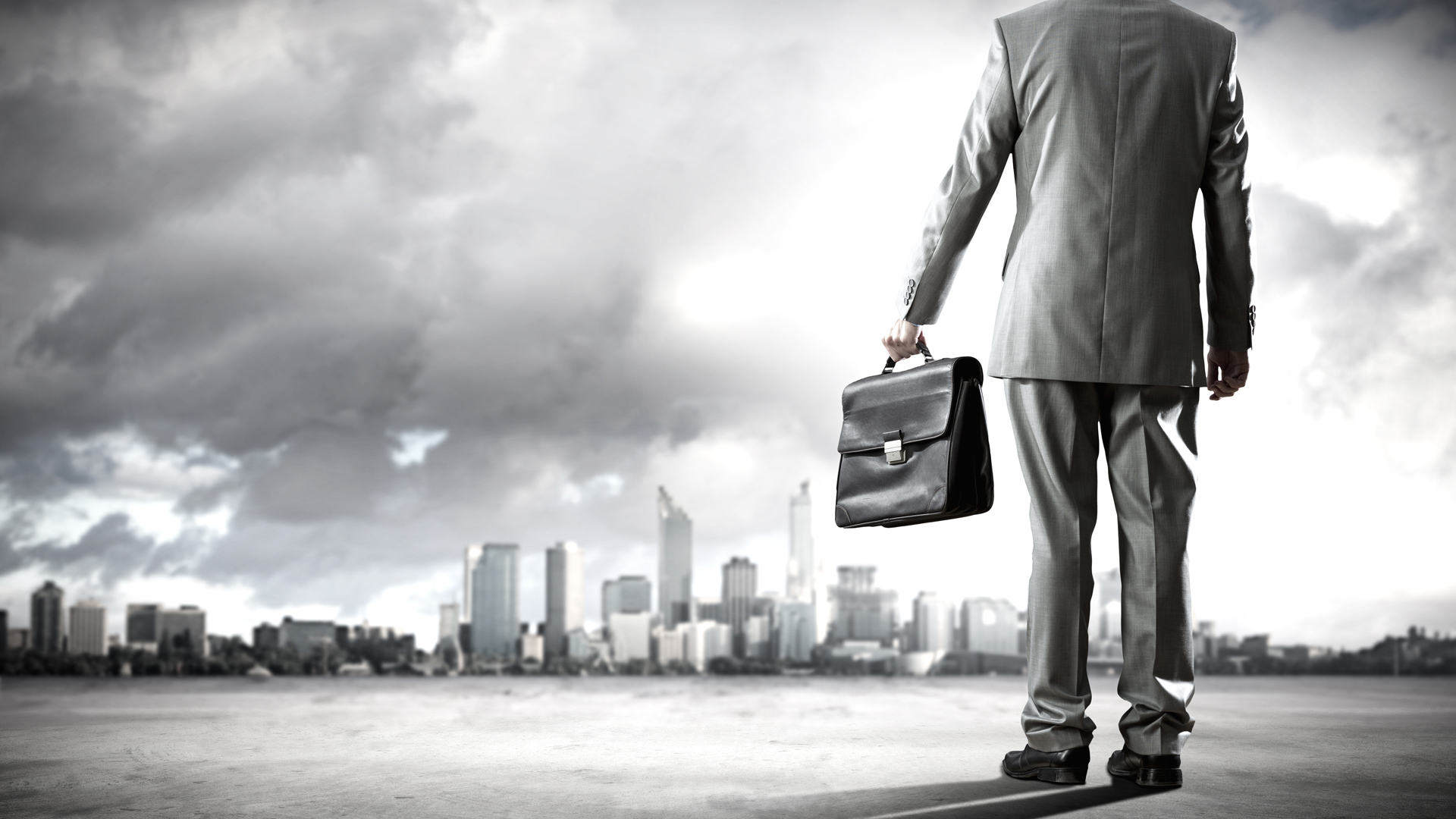 Salesperson
Tools:
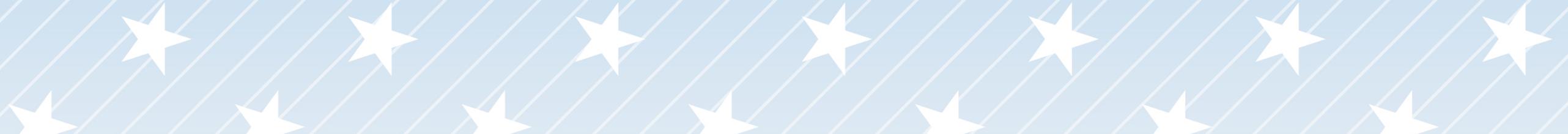 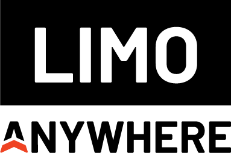 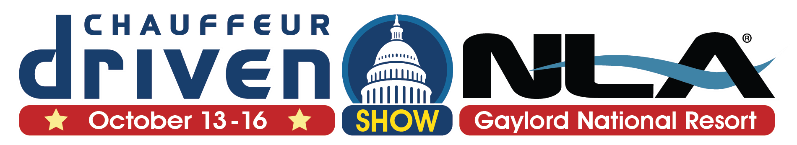 AV Sponsor
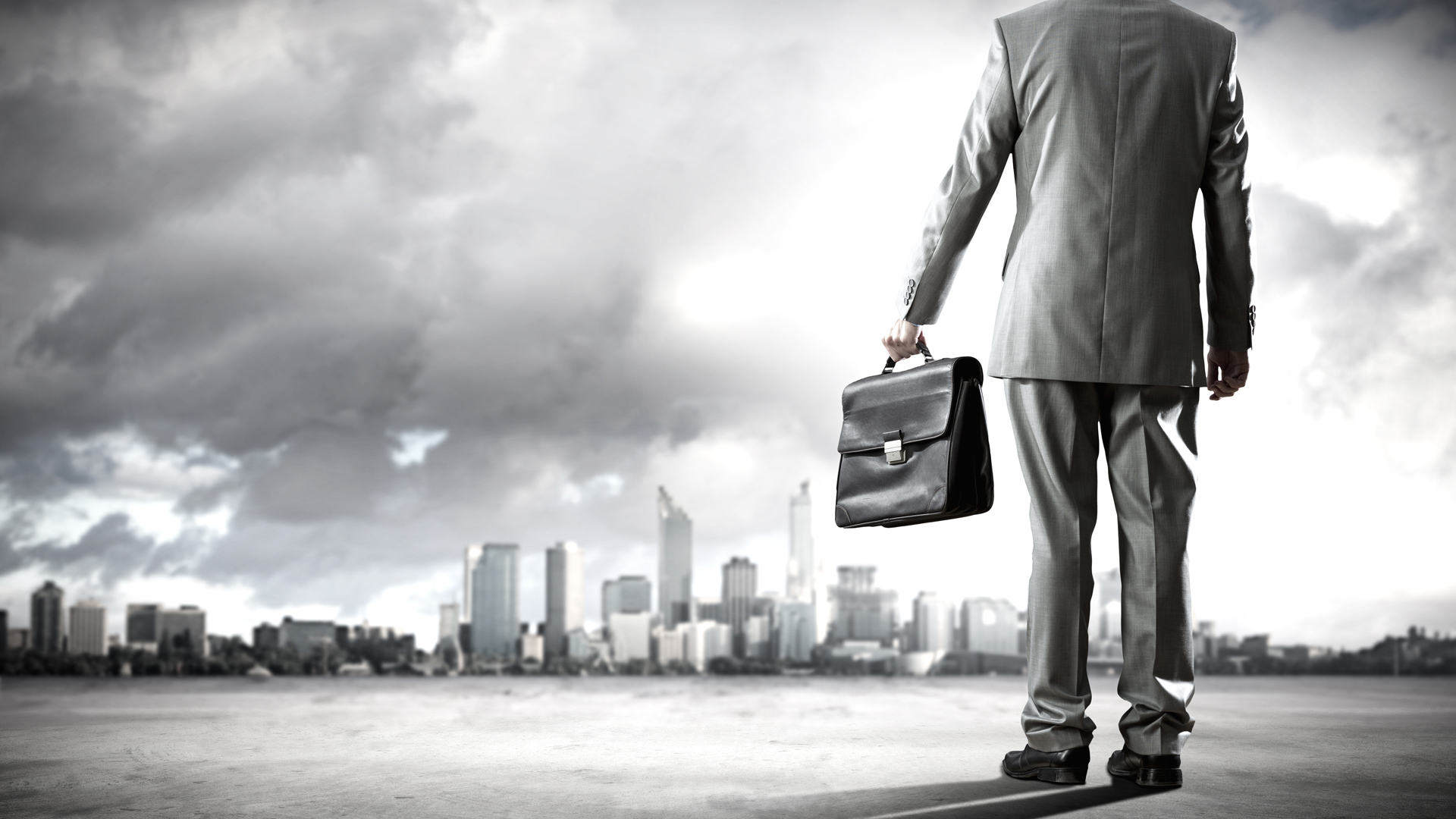 Present, promote and sell products/services using solid arguments to existing and prospective customers.

 Perform cost-benefit and needs analysis of existing/potential customers to meet their needs.

 Establish, develop, and maintain positive business and customer relationships.

 Expedite the resolution of customer problems and complaints to maximize satisfaction.

 Coordinate sales effort with team members and other departments.

 Analyze the territory/market’s potential, track sales and status reports.

 Keep abreast of best practices.


	Typical Compensation: “Hourly” and “Commissions”
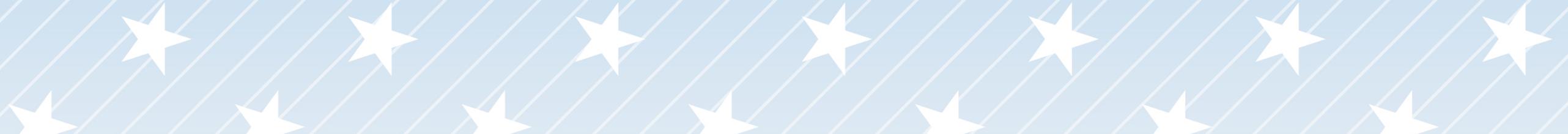 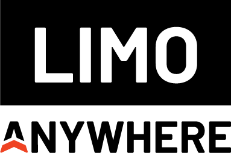 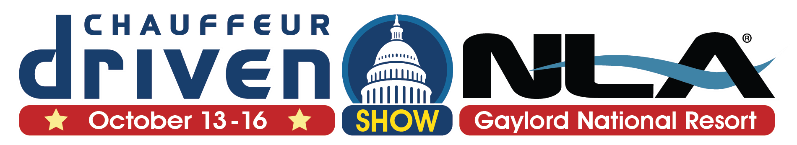 AV Sponsor
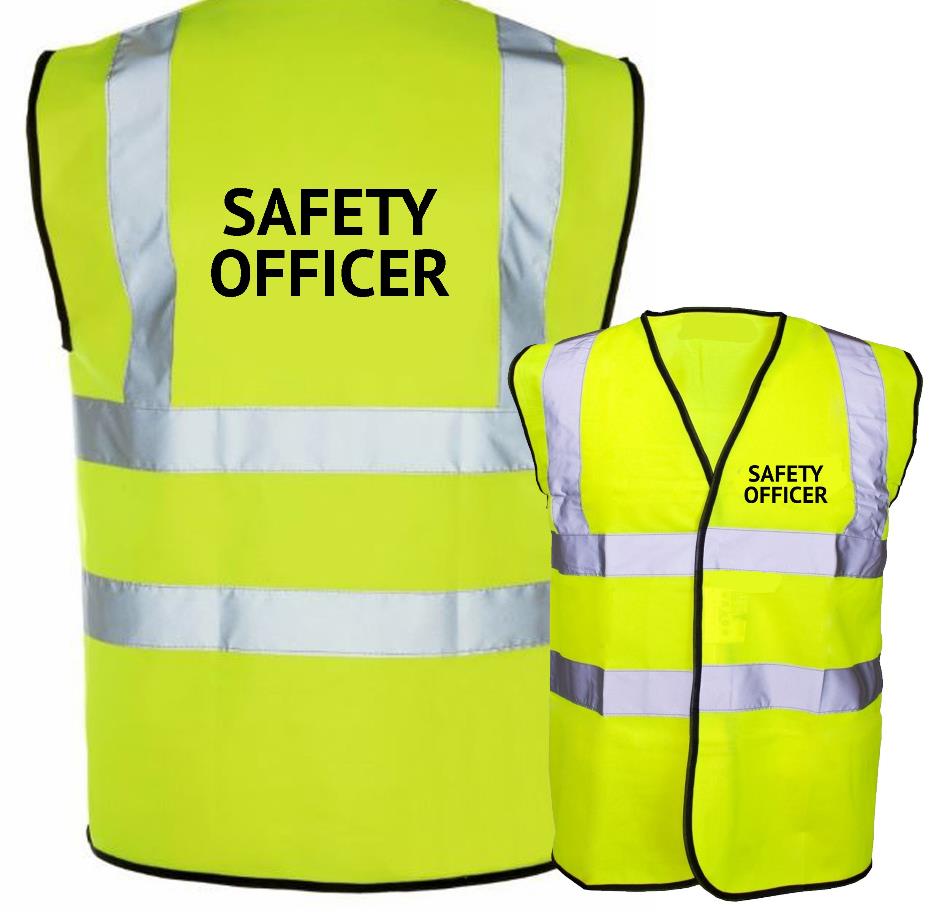 Safety/ Compliance Director
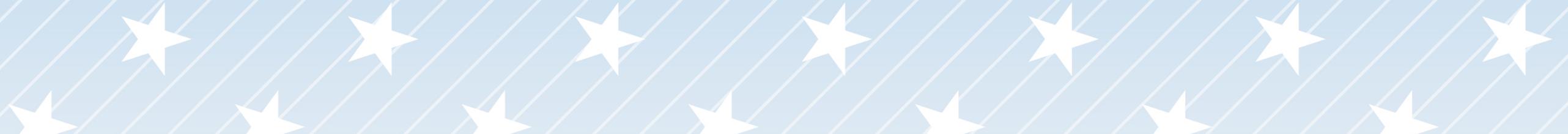 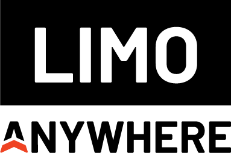 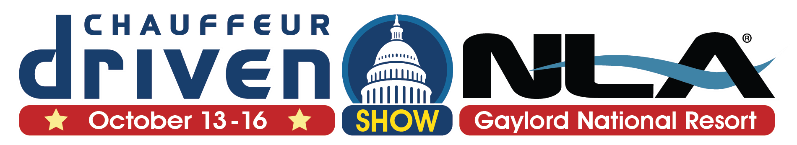 AV Sponsor
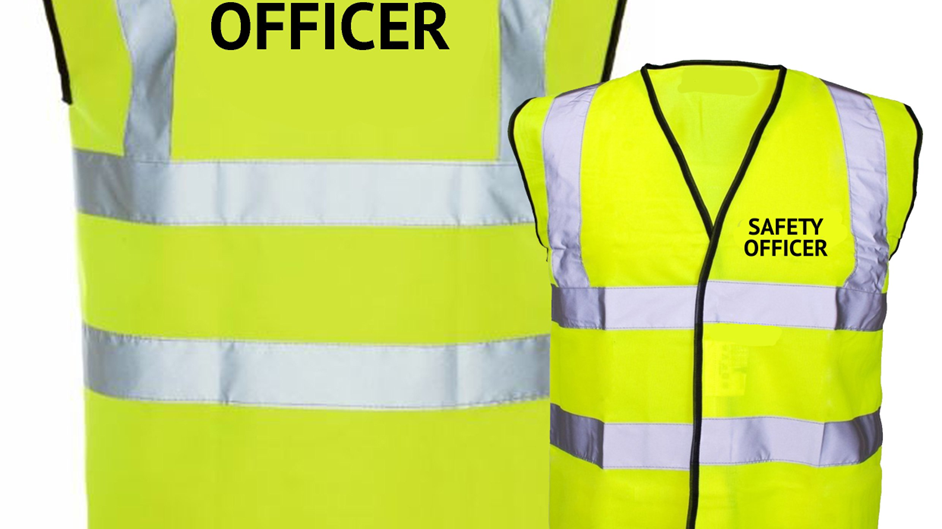 Safety Compliance
Responsibilities
Collaborates with management to develop, prepare, and implement safety policies/procedures.
Ensures compliance with local, State, and Federal rules and regs (USDOT/FMCSA/OSHA, etc.).
Provides technical and administrative support to the safety committee.
Identifies opportunities to minimize workplace injuries and accidents.
Conducts employee training on applicable safety standards.
Conducts safety inspections/audits to assess compliance with safety regs.
Reviews accident and incident reports.
		Typical Compensation: Salary
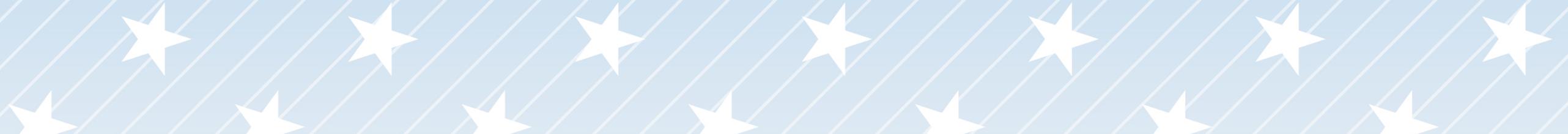 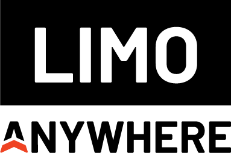 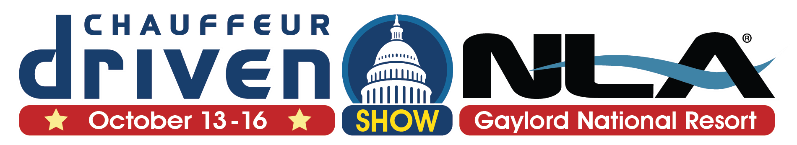 AV Sponsor
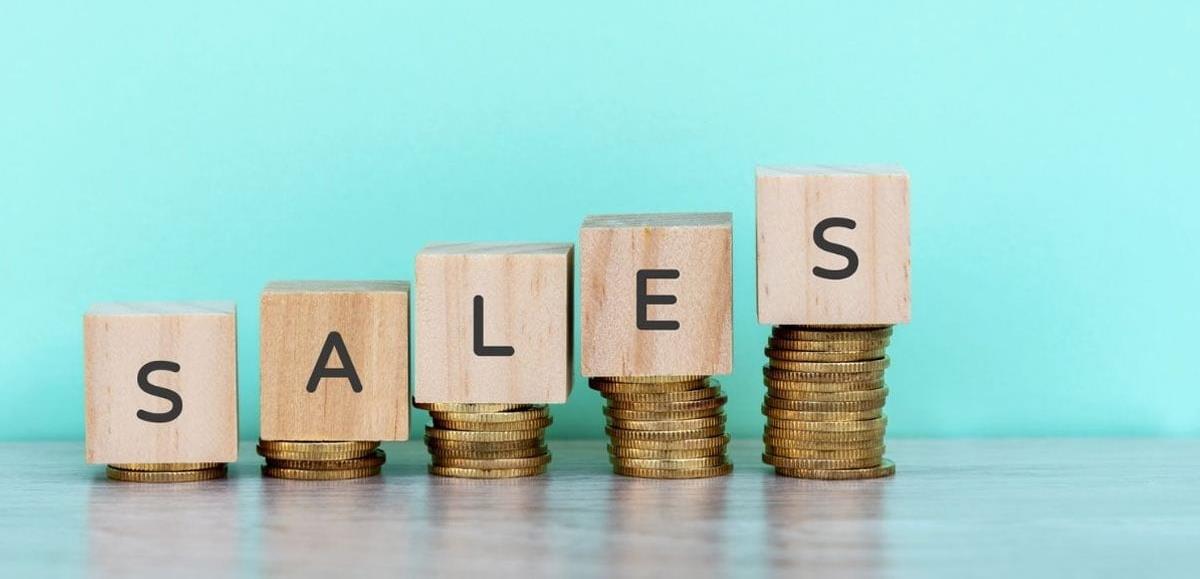 Here come the sales!
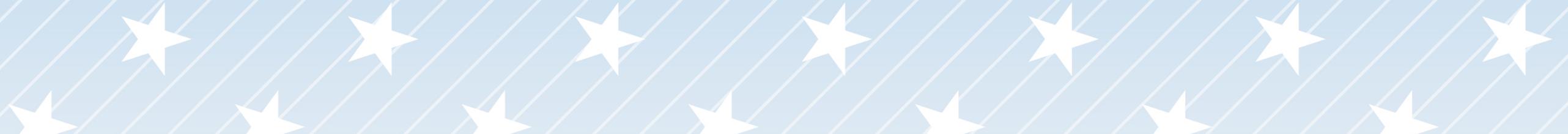 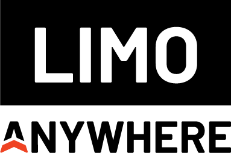 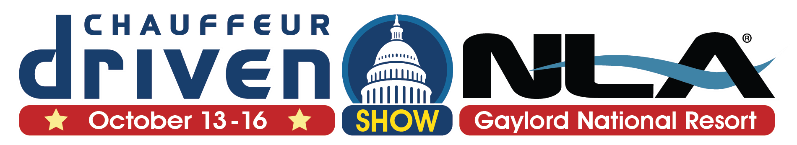 AV Sponsor
Types of Sales
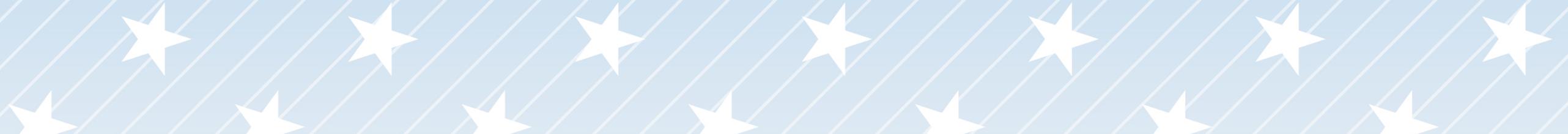 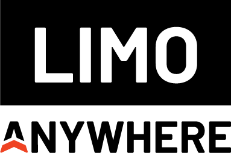 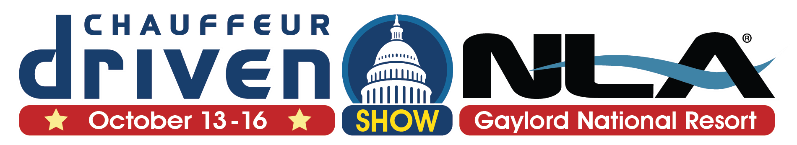 AV Sponsor
Safety
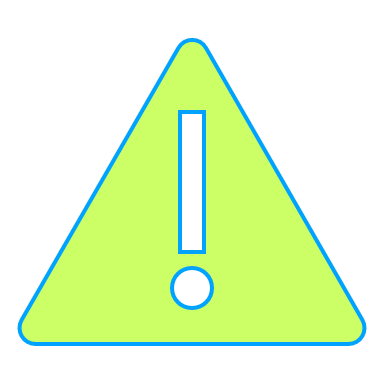 What Challenges Can Be Identified with Various Types of Sales
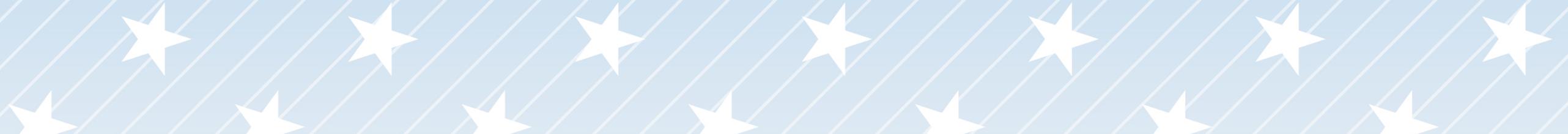 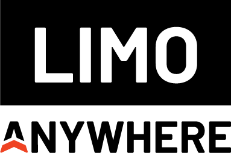 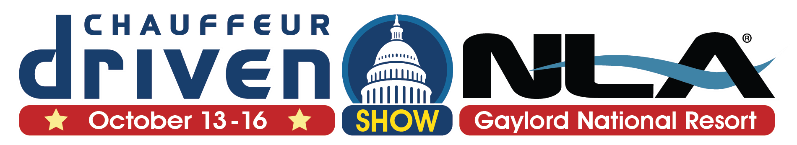 AV Sponsor
Revenue
What Else?
Considerations
Safety Considerations
Sales Considerations
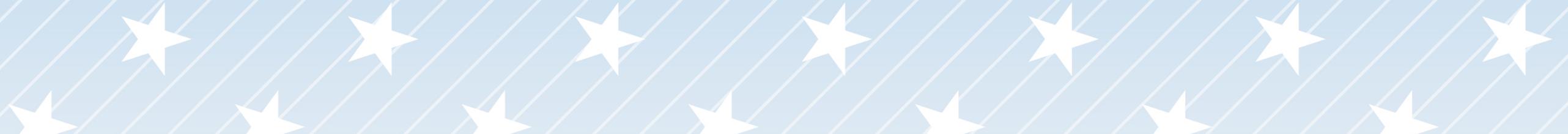 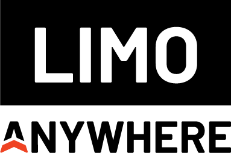 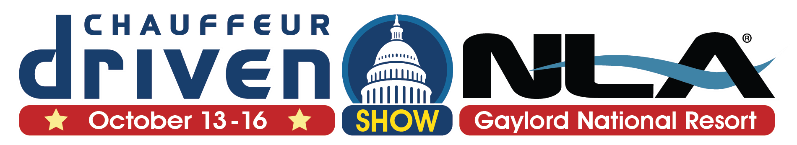 AV Sponsor
Most Common Challenges
Hours of Service
On Duty Time 395.2

On-duty time means all time from the time a driver begins work or is required to be in readiness for work until the time the driver is relieved from work and all responsibilities for performing work. 


Performing other compensated work for a person who is not a motor carrier is also on-duty time. The complete deﬁnition of on-duty time can be found in § 395.2.
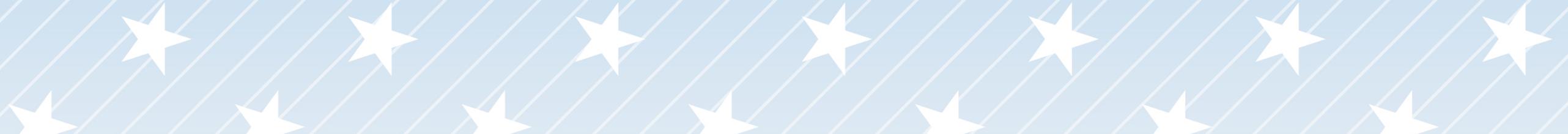 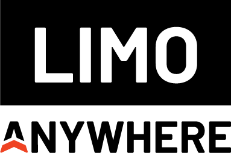 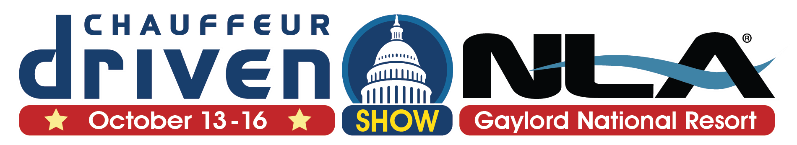 AV Sponsor
Off-Duty Time
“Off-duty time” is not speciﬁcally deﬁned in the regulations. In effect, it is any time that is not “driving time,” “on-duty time,” or “sleeper berth” as deﬁned in § 395.2. 
During a trip, the driver must be relieved of all duty and responsibility for the care and custody of the bus or passenger-carrying CMV, its accessories, and any passengers, baggage, and freight that it may be transporting. 
During a trip, the driver must be at liberty to pursue activities of his/her own choosing and to leave the premises where the bus or passenger-carrying CMV is parked.
The driver must not be performing any work in the capacity, employ, or service of a motor carrier. 
The driver must not be performing any compensated work for a person or company that is not a motor carrier.
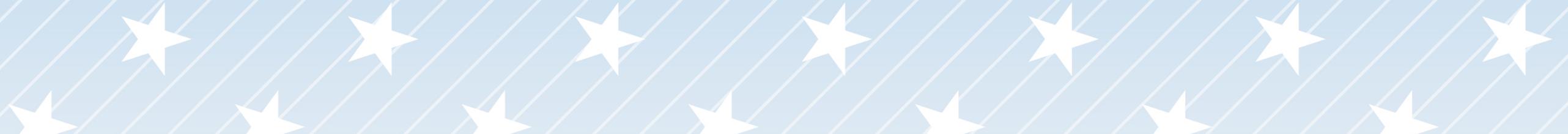 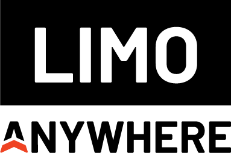 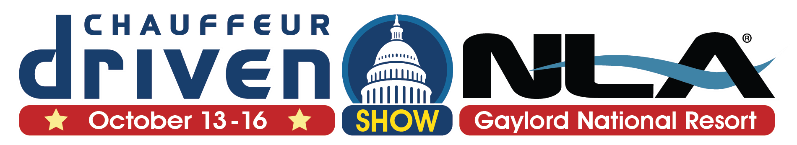 AV Sponsor
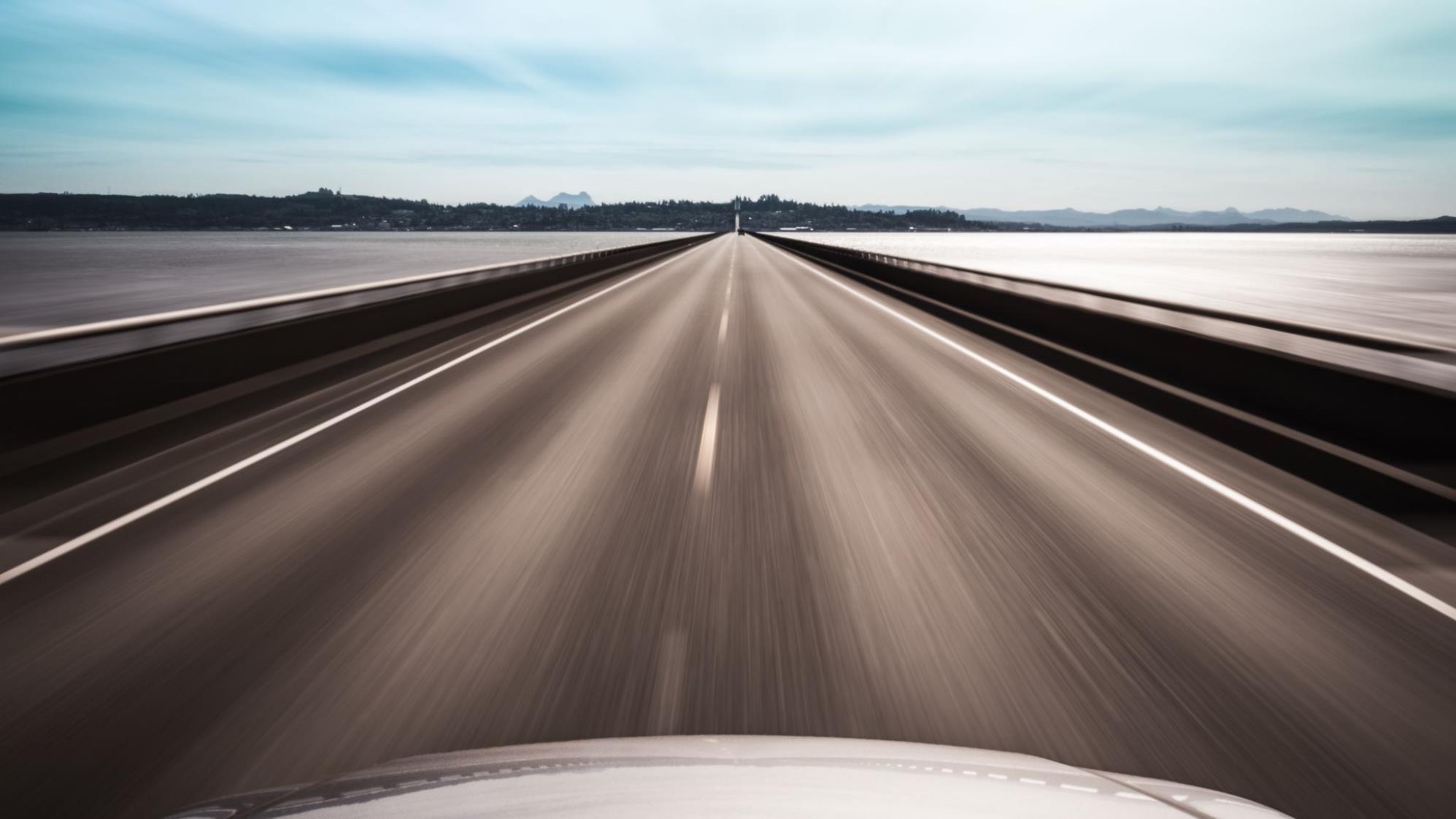 Payroll
Over the Road (Interstate) – Overtime Exempt

Intrastate – Not Exempt – Must Pay Overtime
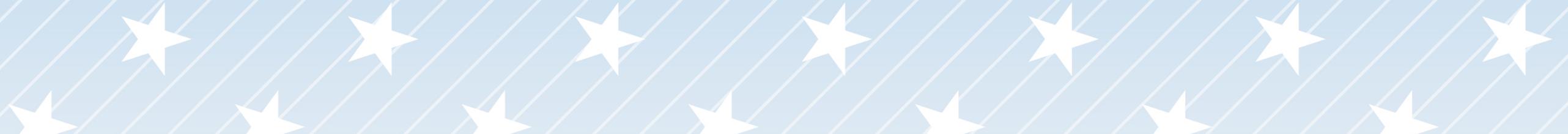 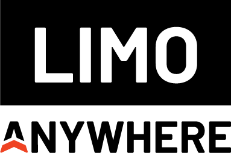 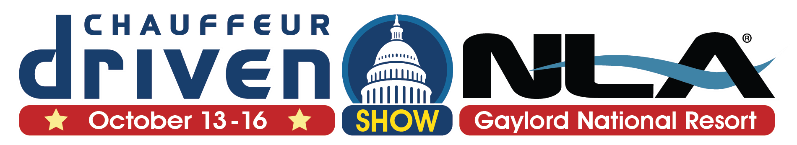 AV Sponsor
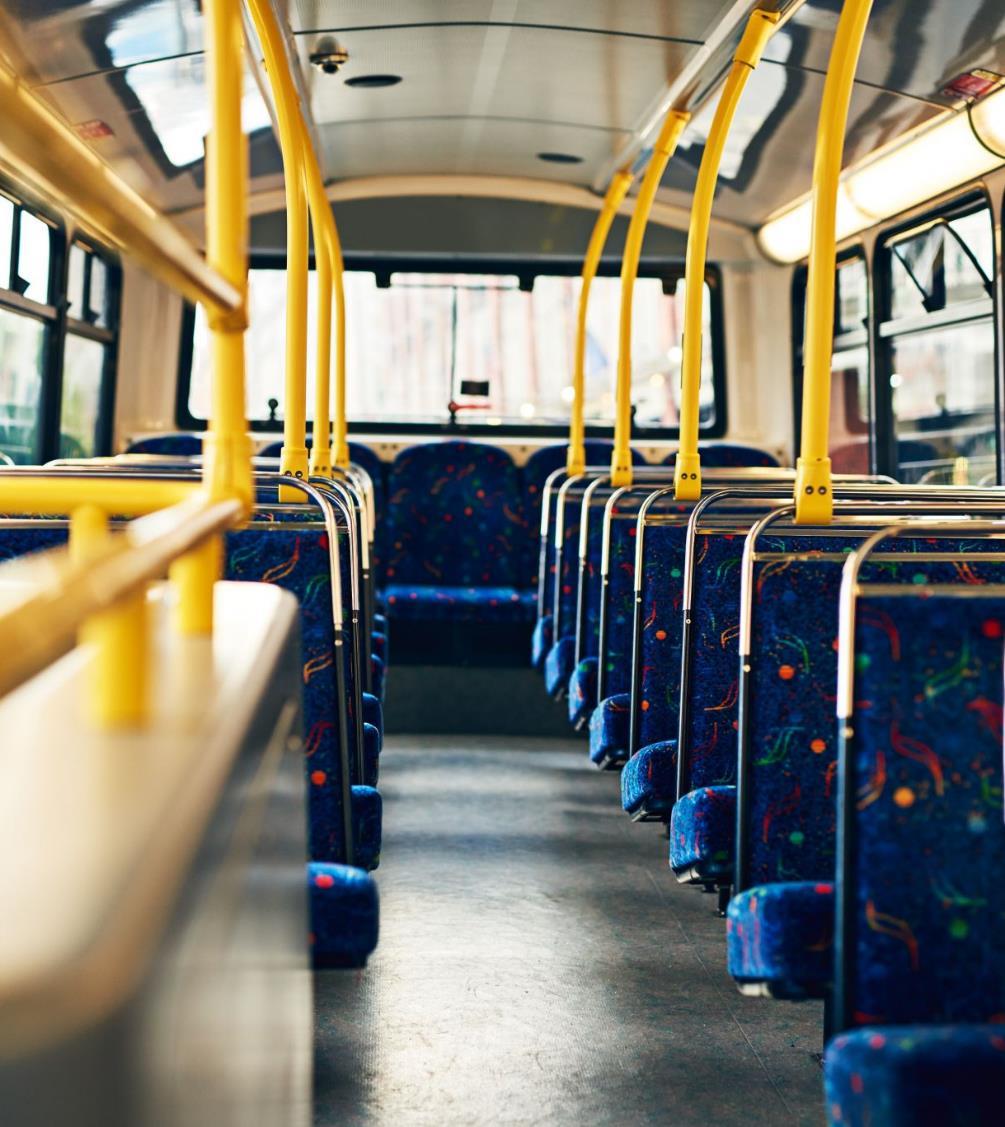 The Local Shuttle…
5-Day Shuttle, Monday to Friday, Small Bus (Minibus)
Shuttle starts 06:30
Shuttle ends 21:00
Total Hours 14.5 per day

From a safety perspective – is this within the 15-hour rule?
150 air miles
Pre-Trip / Post Trip
Travel time to and from the “site” – 15 miles each way, at least 45 minutes

How many drivers do you need for a week?
Could the “run” be “split”?
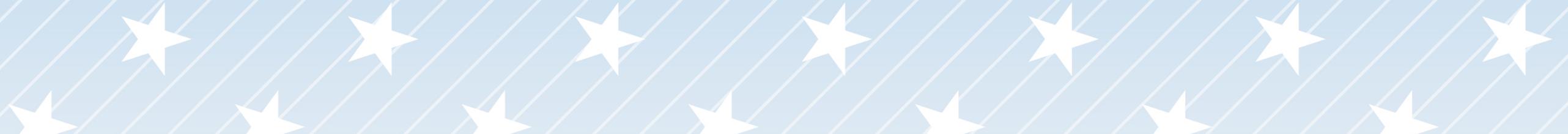 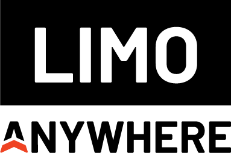 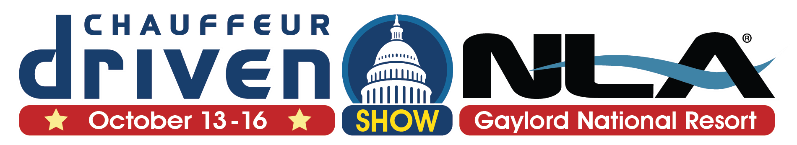 AV Sponsor
Overtime or Not Overtime?
Section 13(b)(1) of the FLSA provides an overtime exemption for employees who are within the authority of the Secretary of Transportation to establish qualifications and maximum hours of service pursuant to Section 204 of the Motor Carrier Act of 1935, except those employees covered by the small vehicle exception described below.

Thus, the 13(b)(1) overtime exemption applies to employees who are:
 Employed by a motor carrier or motor private carrier, as defined in 49 U.S.C. Section 13102 (see Employer below);
 Drivers, driver’s helpers, loaders, or mechanics whose duties affect the safety of operation of motor vehicles in transportation on public highways in interstate or foreign commerce (see Employee Duties below); and
 Not covered by the small vehicle exception (see Small Vehicle Exception below).
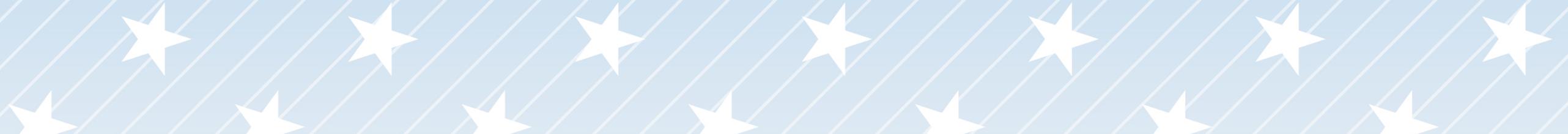 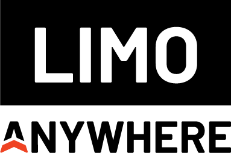 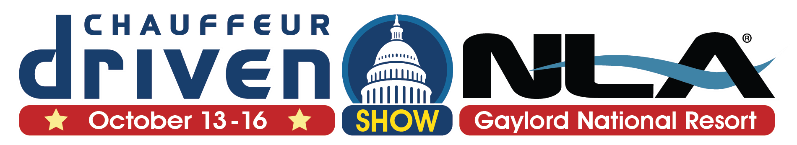 AV Sponsor
The Over the Road Shuttle…
5-Day Shuttle, Monday to Friday, Large Bus

Richmond, VA to Wilmington, DE (223 miles each way)
Shuttle starts 06:30 arrives in Wilmington, DE 11:00
Departs Wilmington at 11:30 
Total Hours 14.5 per day

From a safety perspective – is this within the 15-hour rule?
150 air miles
Pre-Trip / Post Trip
Travel time to and from the “site” – 15 miles each way, at least 45 minutes

How many drivers do you need for a week?

What else should be considered?
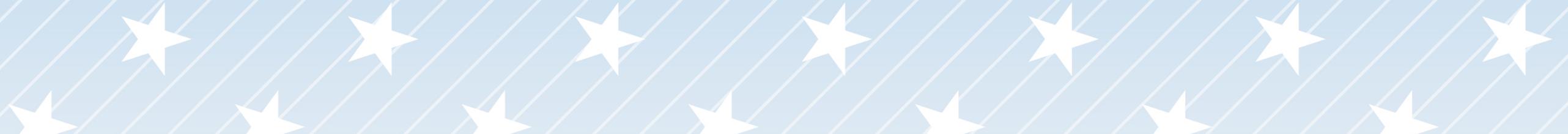 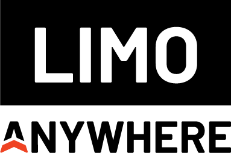 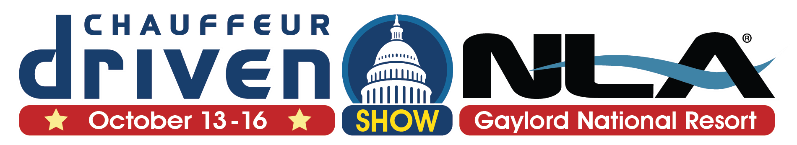 AV Sponsor
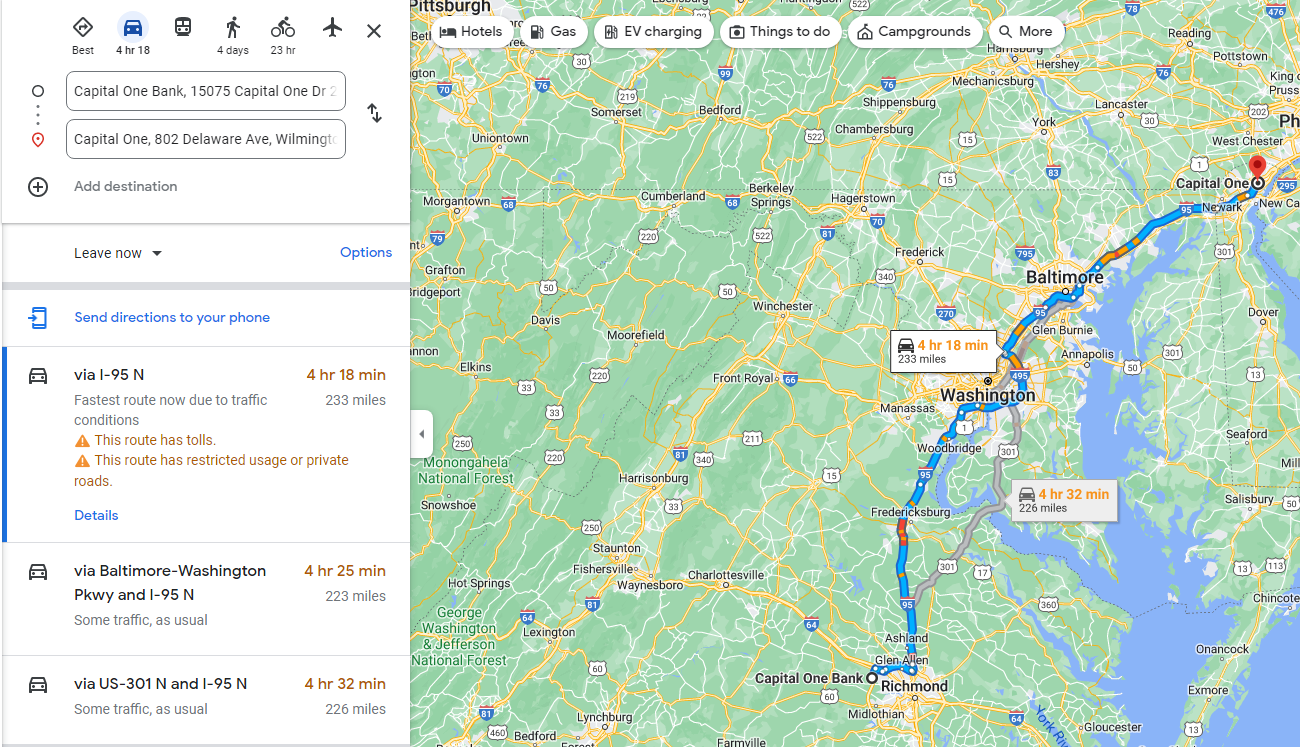 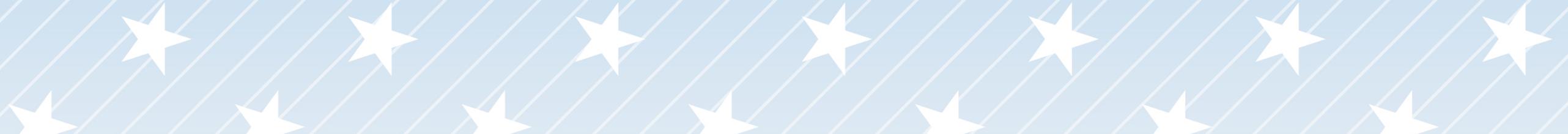 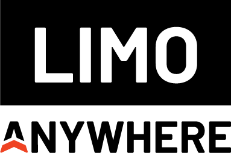 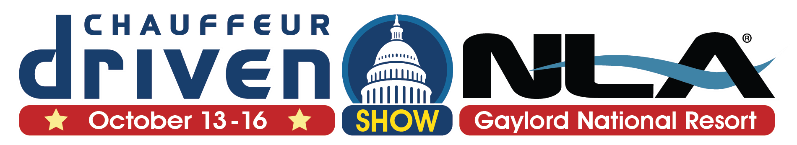 AV Sponsor
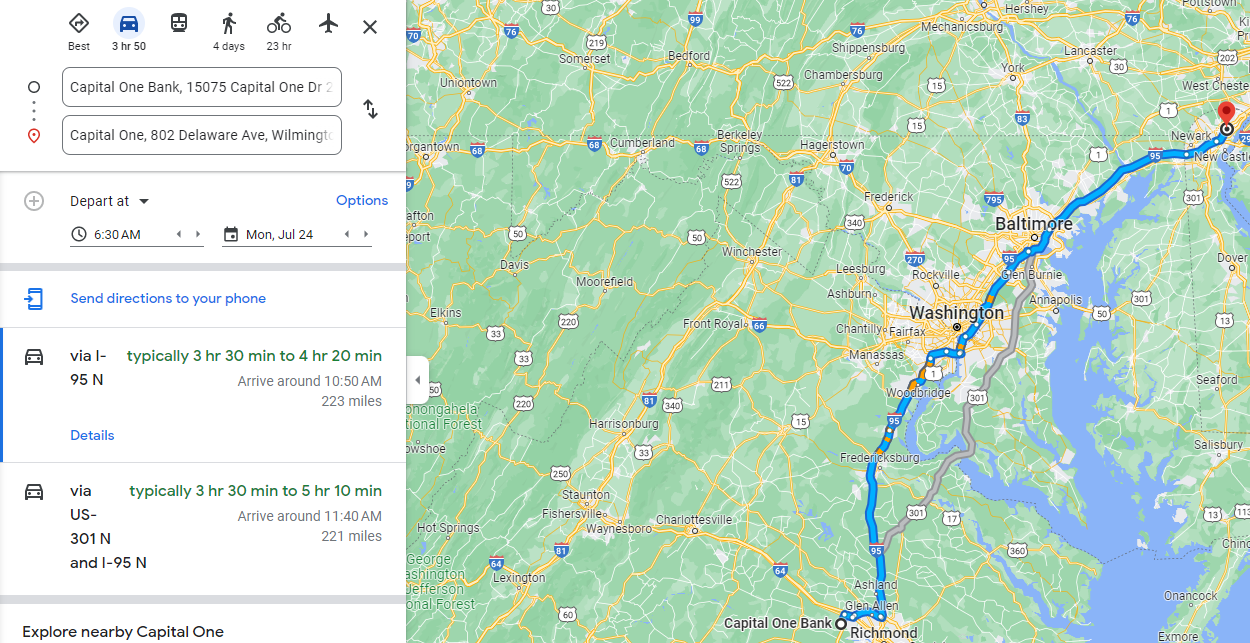 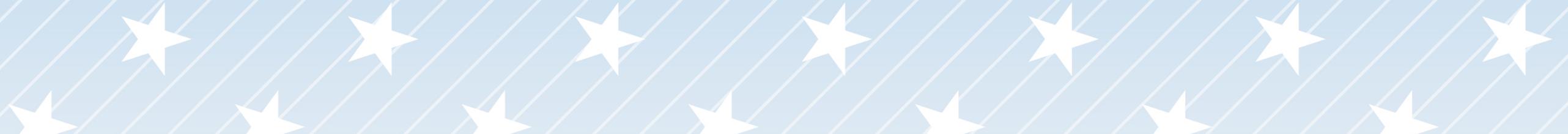 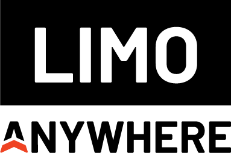 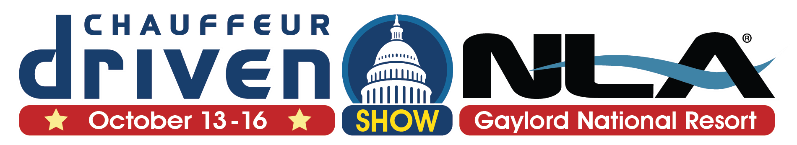 AV Sponsor
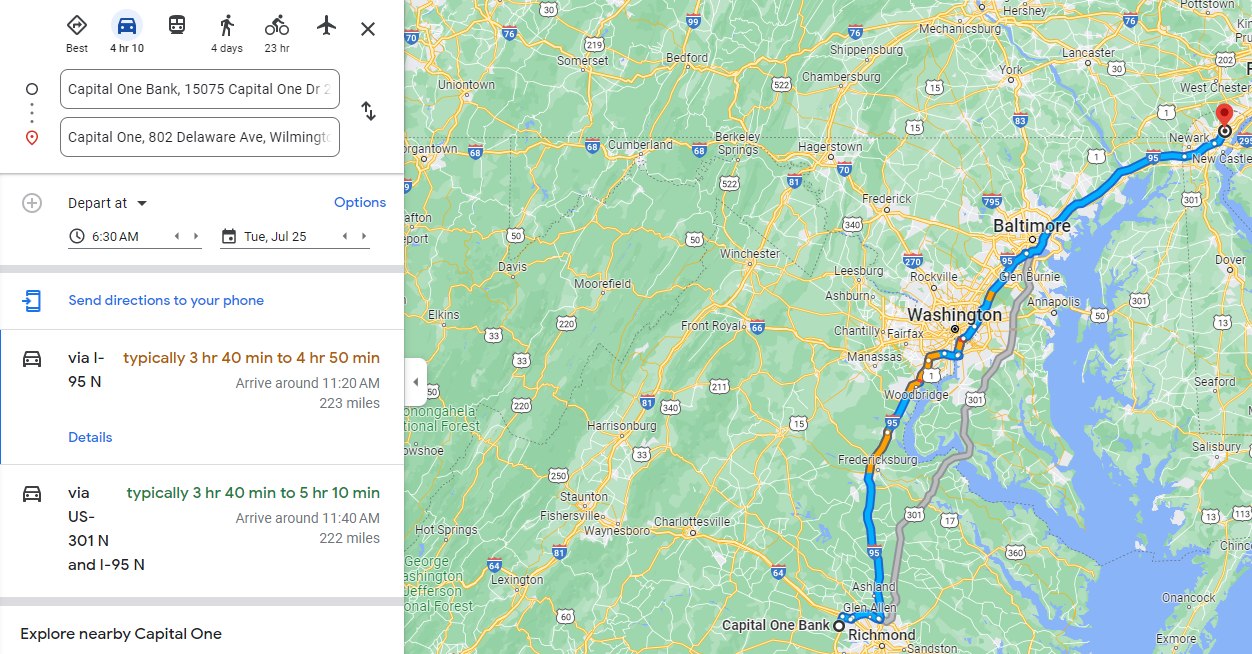 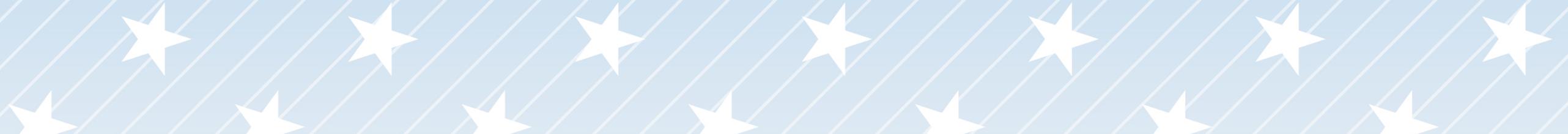 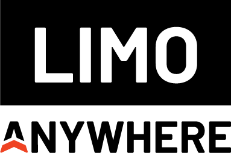 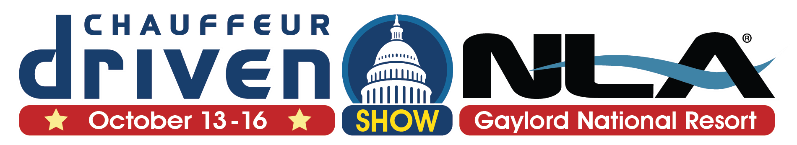 AV Sponsor
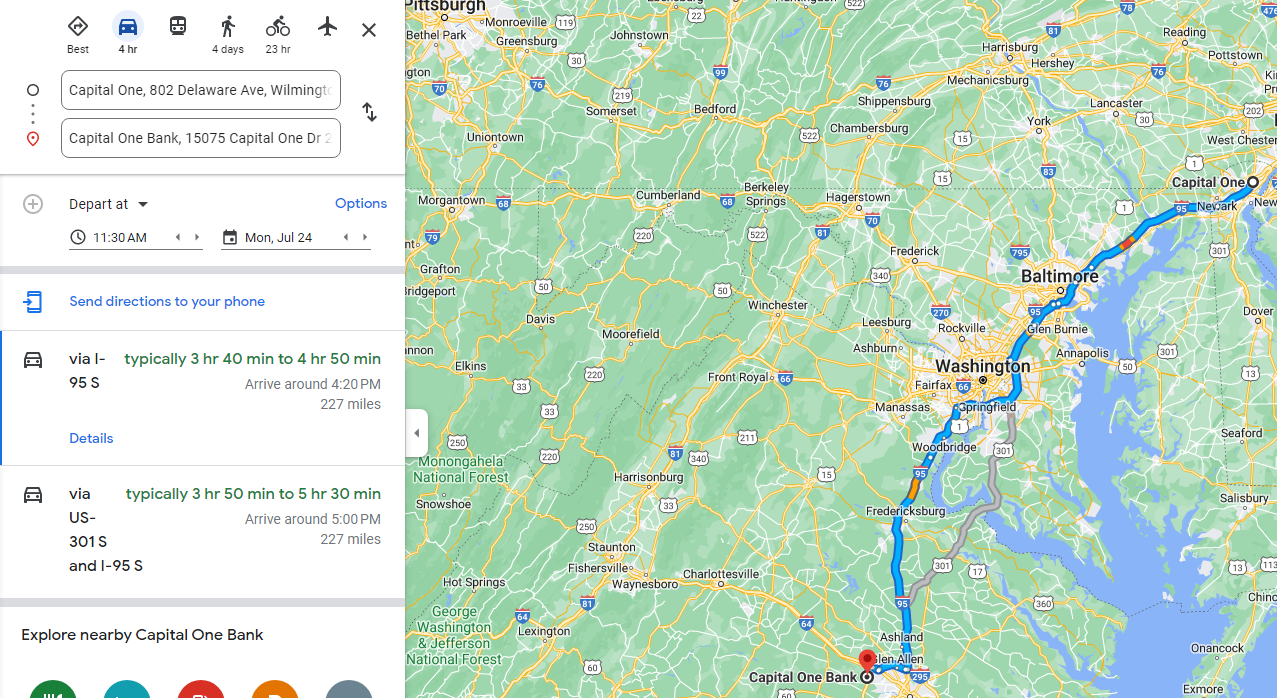 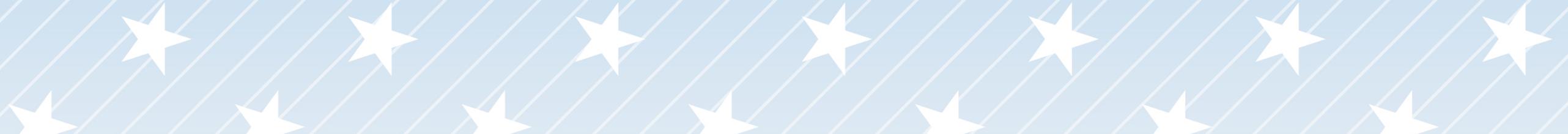 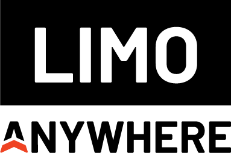 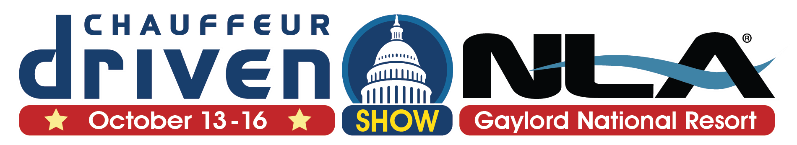 AV Sponsor
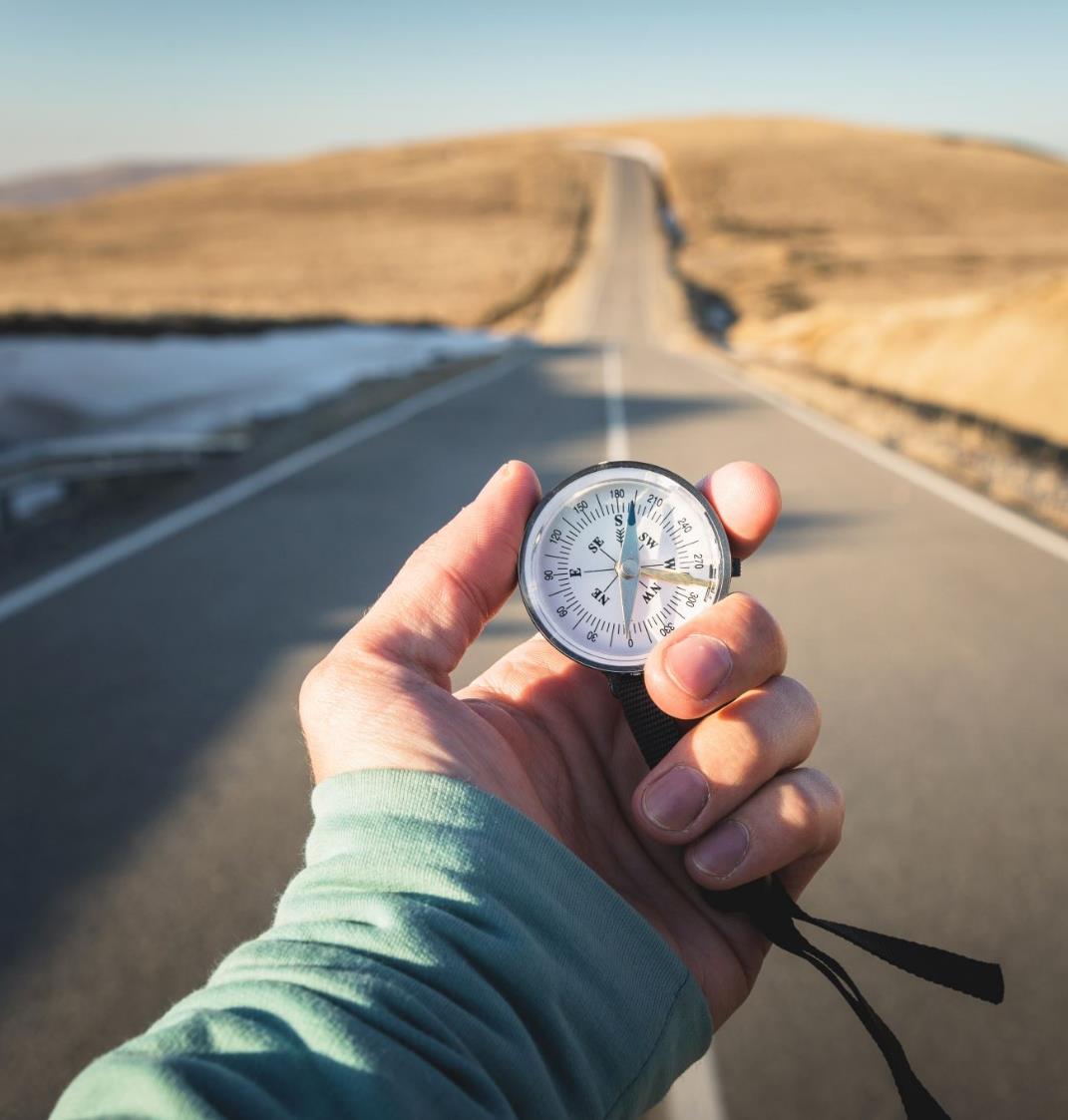 Adverse Driving Conditions§395.1(b)(1)
Up to 2 additional hrs. of driving time

Additional driving time must fall within 15-hour on-duty window 

Weather or traffic condition must be unknown at start of run
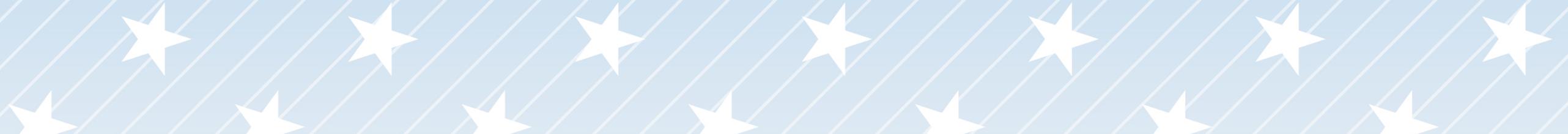 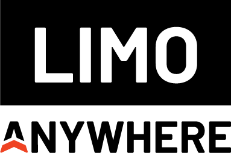 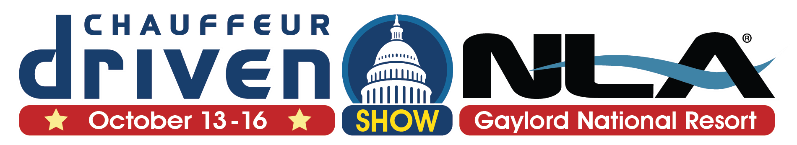 AV Sponsor
Personal Conveyance
What Is Personal Conveyance?
The movement of a commercial motor vehicle (CMV) for personal use while off-duty. 

A driver may record time operating a CMV for personal conveyance as off-duty only when the driver is relieved from work and all responsibility for performing work by the motor carrier. 

The CMV may be used for personal conveyance even if it is laden, if the load is not being transported for the commercial benefit of the motor carrier at that time.
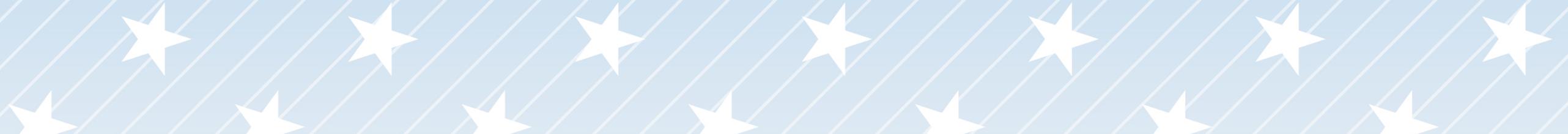 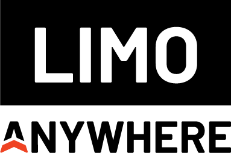 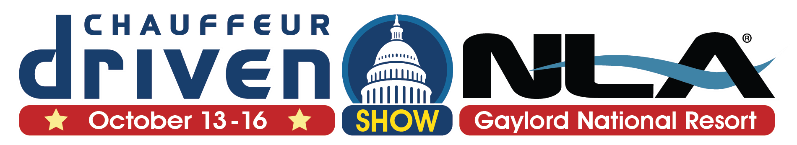 AV Sponsor
What Is Personal Conveyance?
Proper Use
Time spent traveling to a nearby, reasonably, safe location to obtain required rest after loading or unloading. 

Time spent traveling from a driver’s enroute lodging to restaurants and entertainment facilities. Must allow the driver adequate time to obtain the required rest - minimum off-duty periods under 49 CFR 395.5(a) - before returning to on-duty driving, and the resting location must be the first such location reasonably available. 

https://www.fmcsa.dot.gov/regulations/hours-service/personal-conveyance
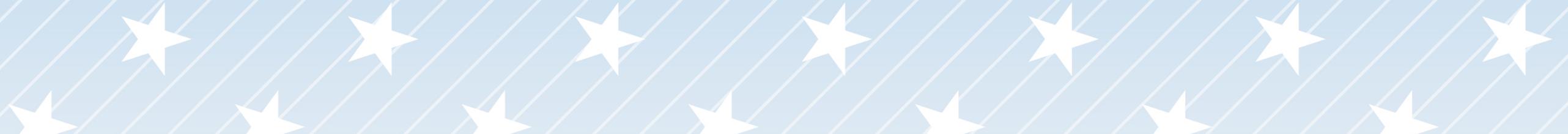 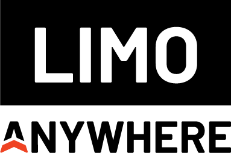 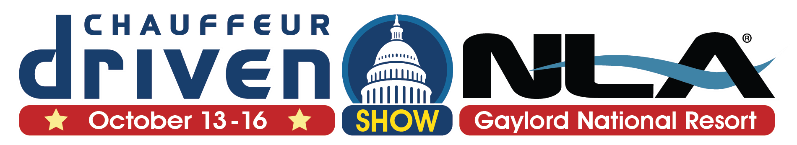 AV Sponsor
Define a “Great Safety Culture”
Shared Values and Beliefs
Leadership Commitment: 
Employee Engagement: 
Open Communication:
Continuous Improvement: 
Mutual Trust and Respect: 
Proactive Approach: 
Celebration of Success:
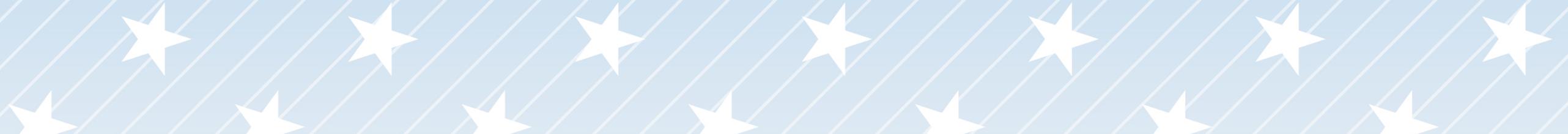 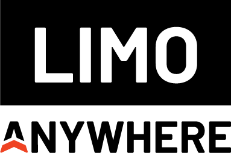 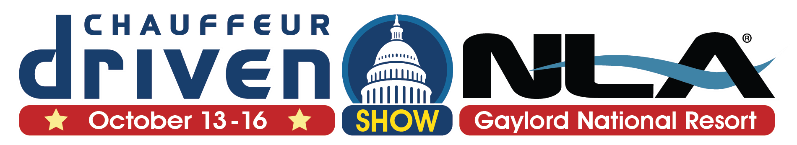 AV Sponsor
What Is a “Great Safety Culture”?
A great safety culture is a living, breathing entity that permeates every aspect of the organization. 

It's a culture where everyone feels responsible for their own safety and the safety of others, and where safety is always the top priority.
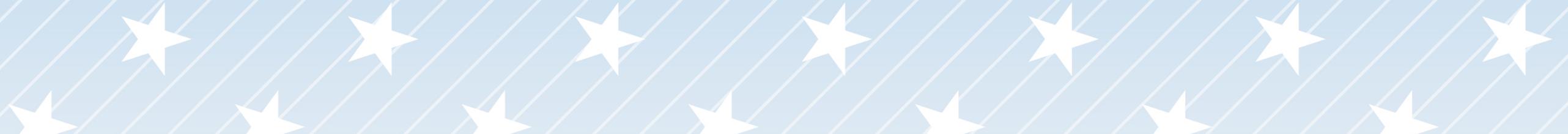 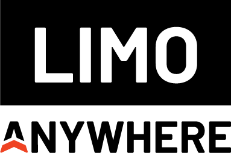 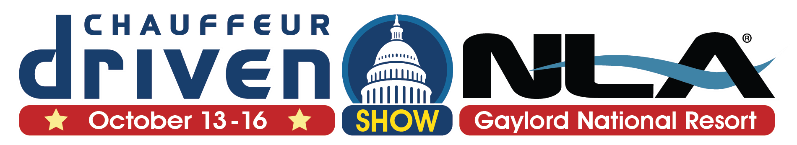 AV Sponsor
Safety vs. Profitability?
Safety is more important than profitability!
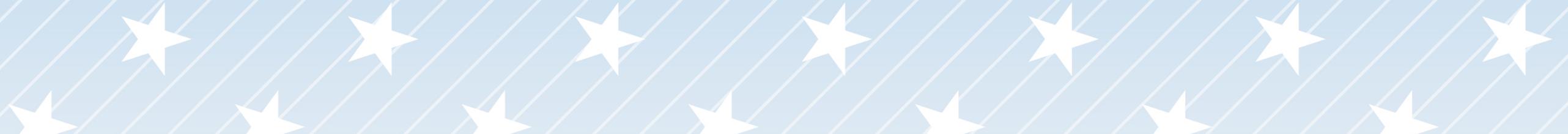 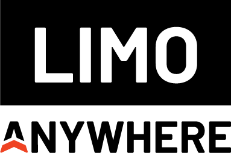 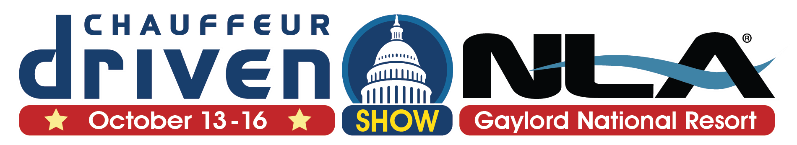 AV Sponsor
Why Is Safety More Important?
Ethical Obligation
Long-Term Sustainability
Employee Morale and Productivity
Legal and Regulator Compliance
Reputation and Brand Image
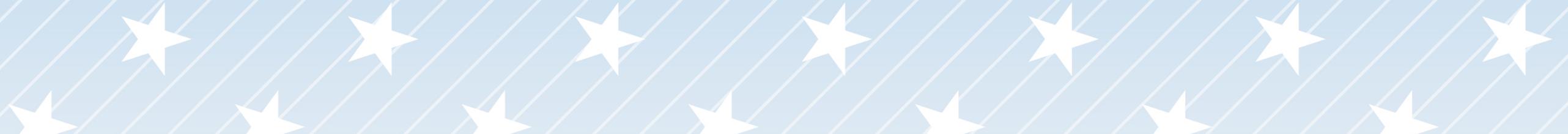 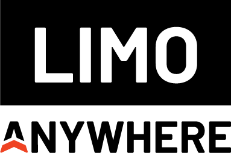 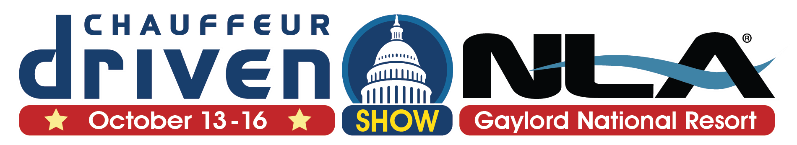 AV Sponsor
Why Is Safety More Important?
Prioritizing Safety Can Lead to: 
Increased Efficiency
Reduced Costs
Improved Productivity

All of which contribute to greater profitability in the long run
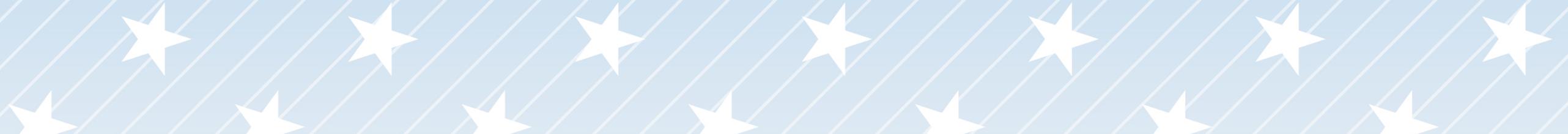 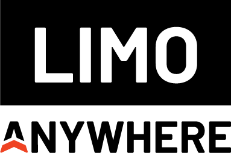 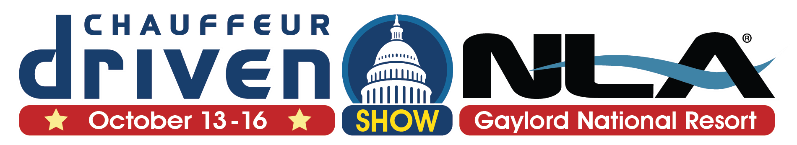 AV Sponsor
Why Is Safety More Important?
Think of it this way: Safety is the foundation upon which a profitable business is built. Without a solid foundation, the entire structure is at risk of collapse.
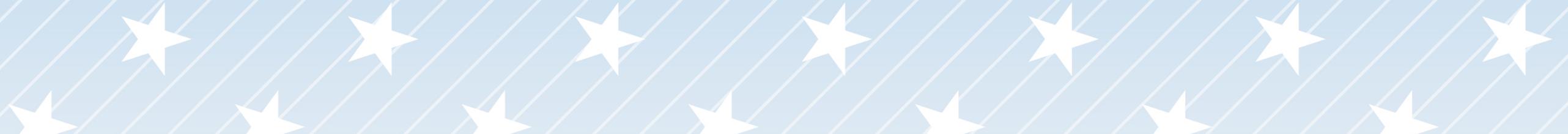 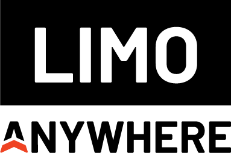 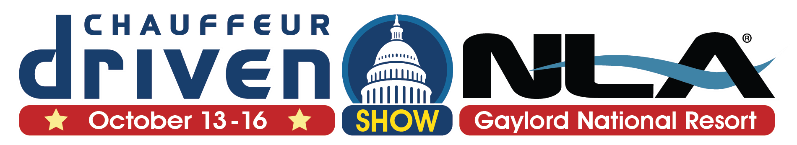 AV Sponsor
What other challenges do you foresee in business?


How do you handle them?
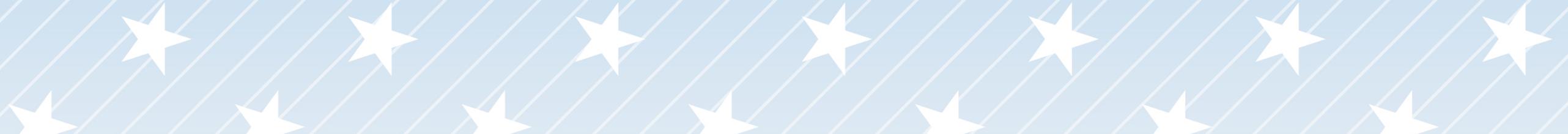 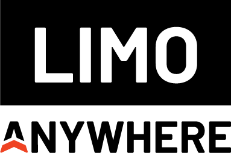 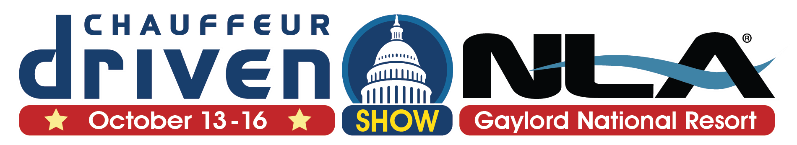 AV Sponsor
Teamwork – Work as a TEAM
Meetings
Collaboration
What else?
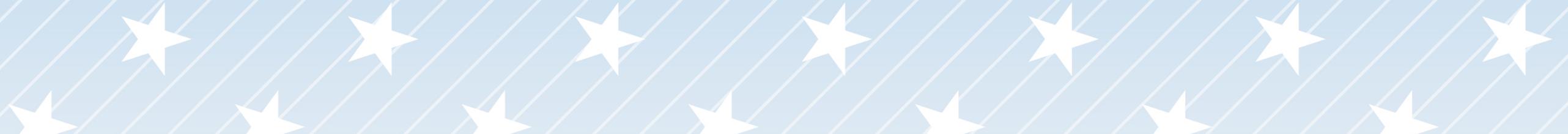 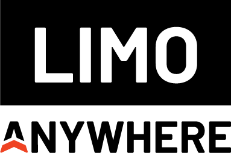 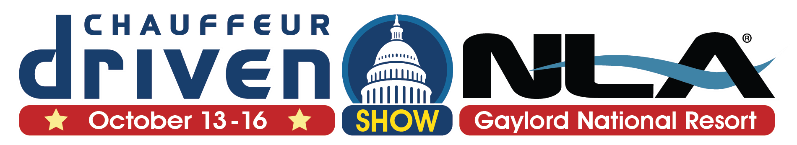 AV Sponsor
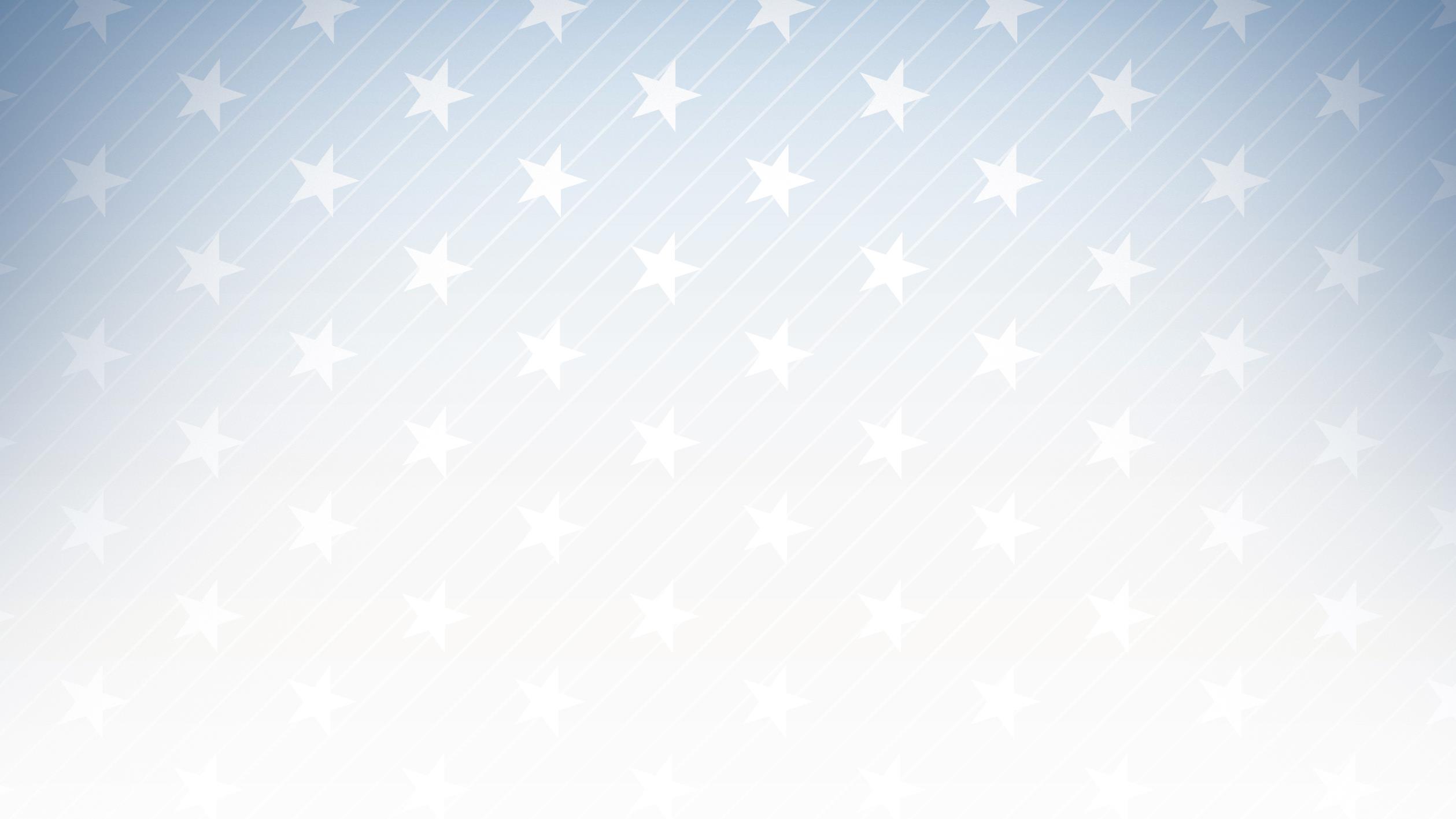 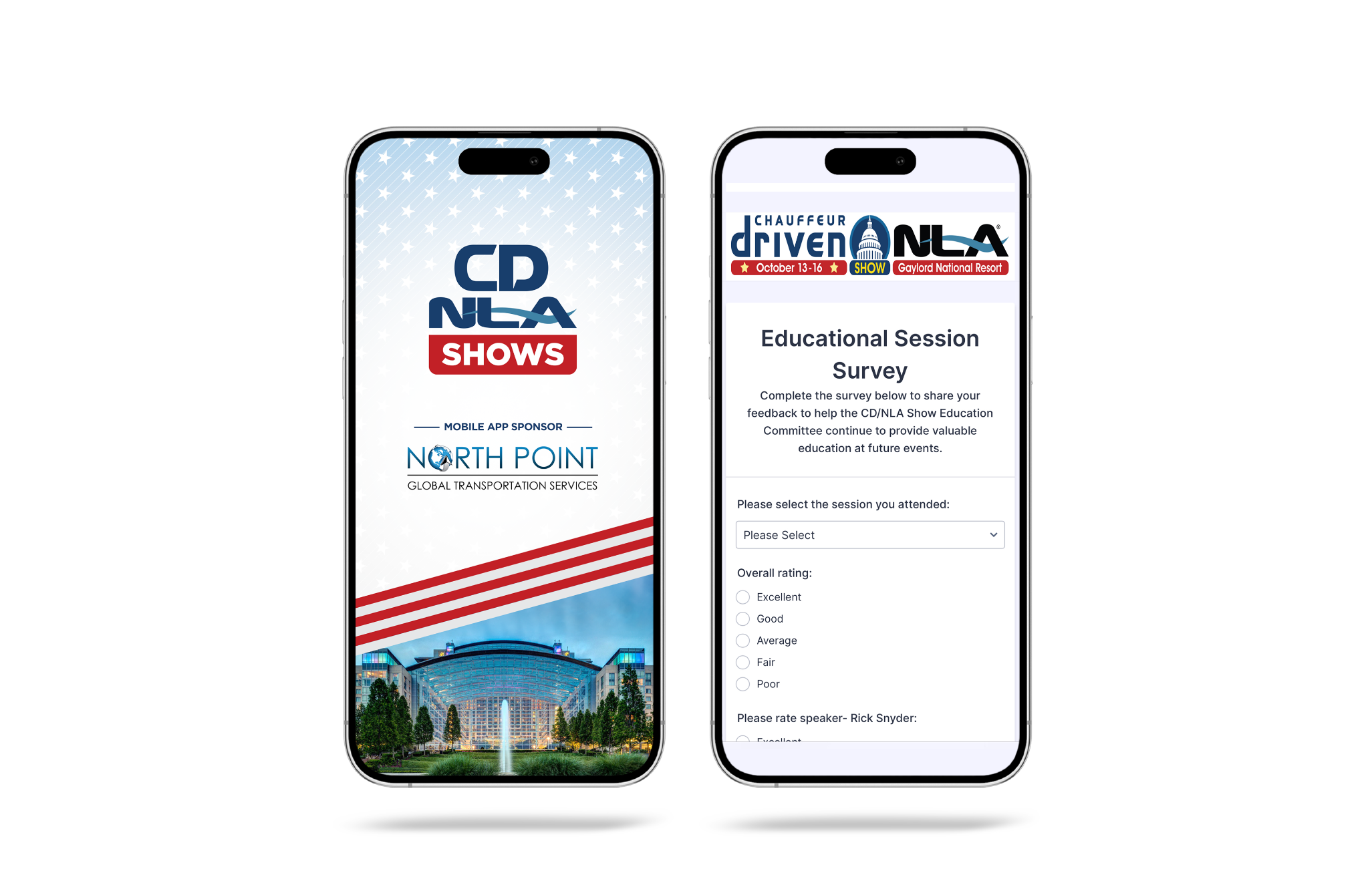 Let Us Know How
We Did!
Fill Out the Survey
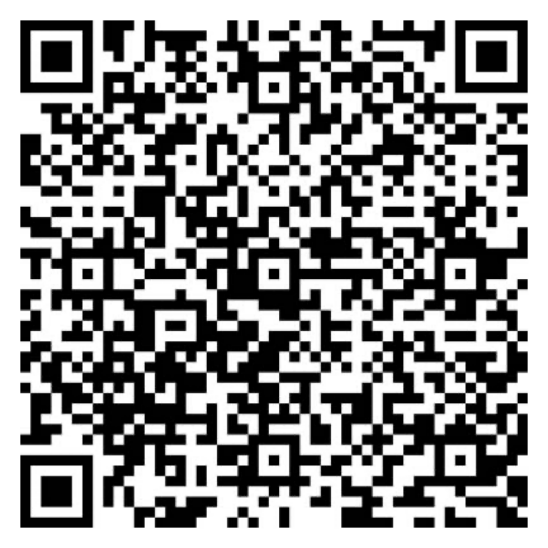 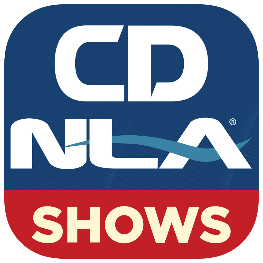 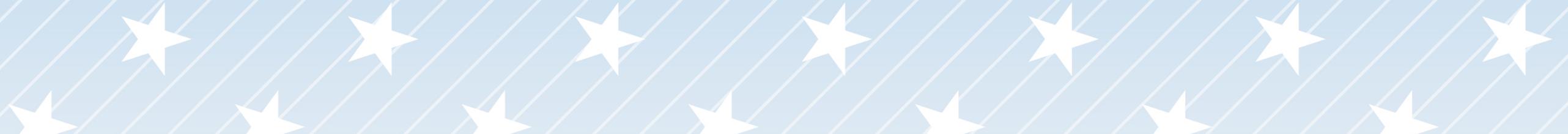 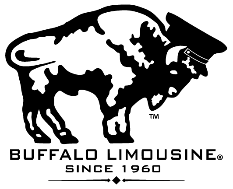 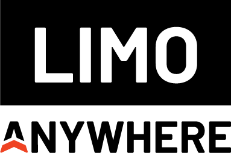 AV Sponsor
Coffee Sponsor
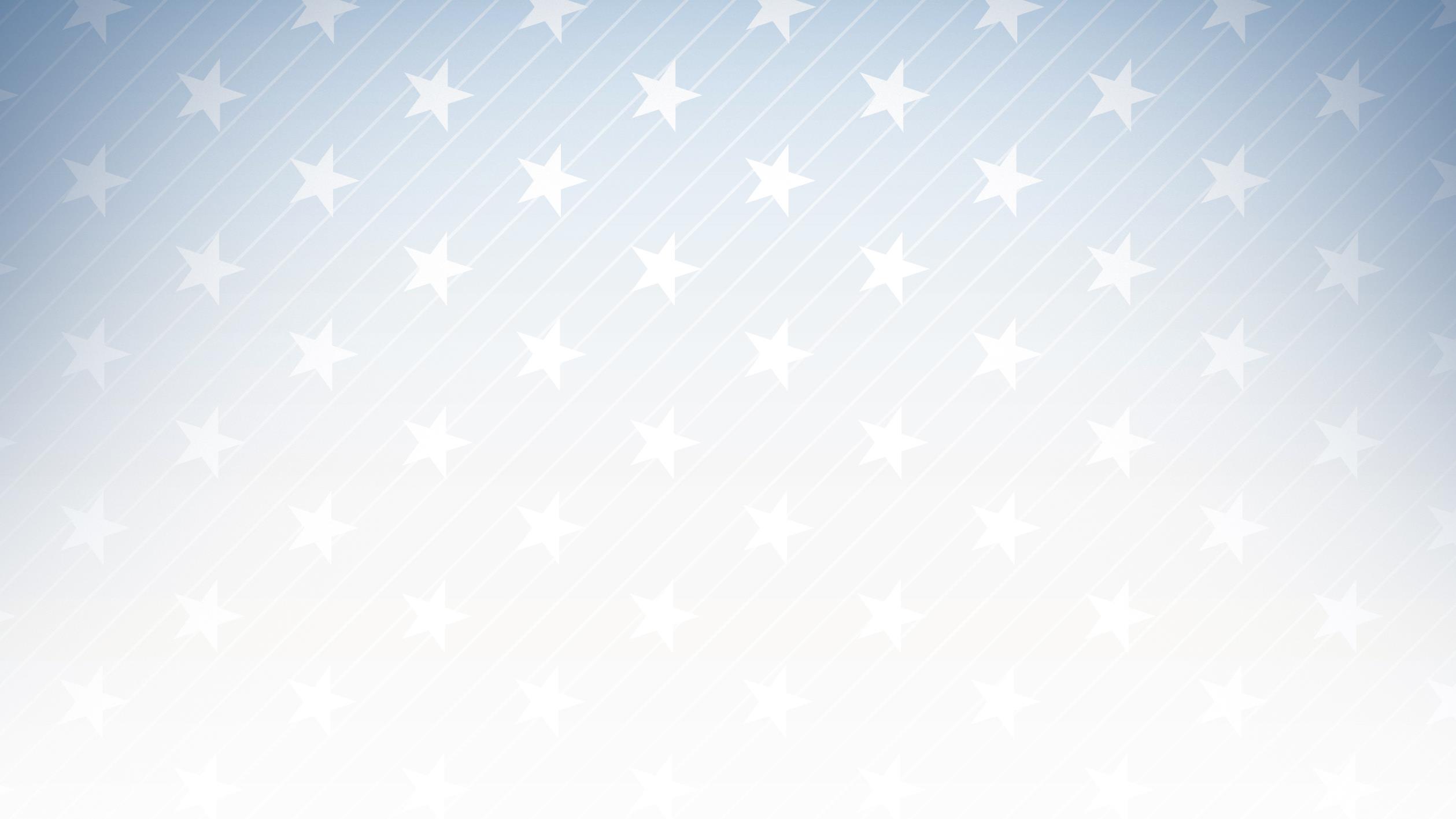 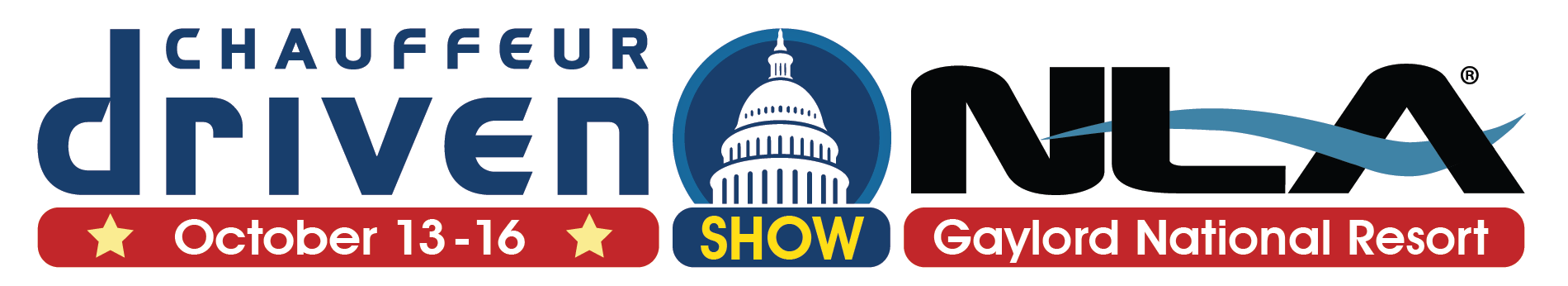 Thank You for Joining Us!
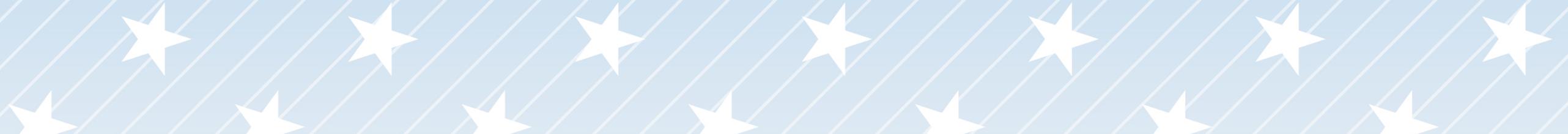 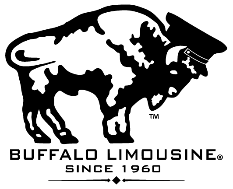 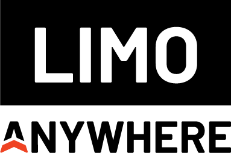 AV Sponsor
Coffee Sponsor